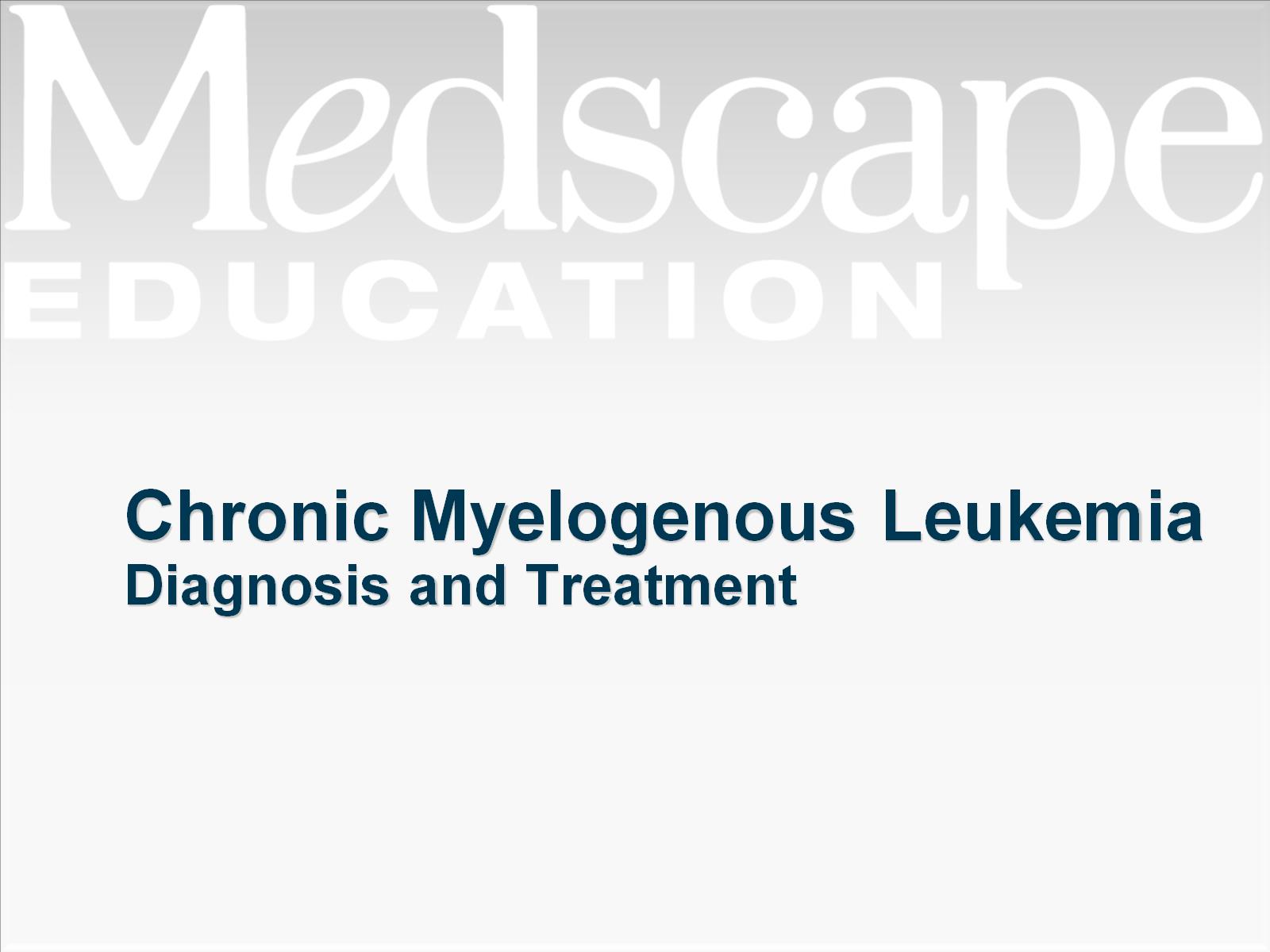 Chronic Myelogenous LeukemiaDiagnosis and Treatment
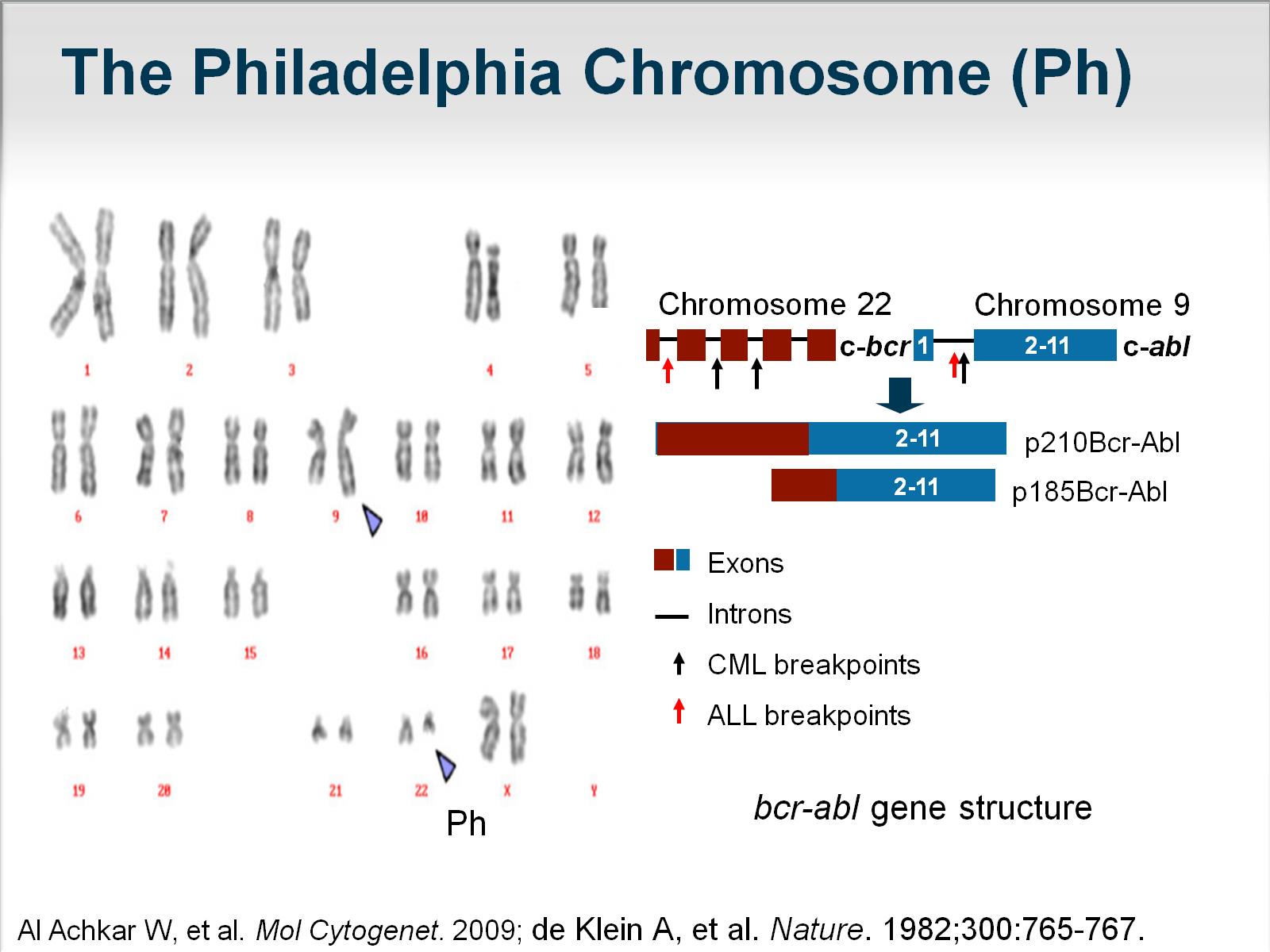 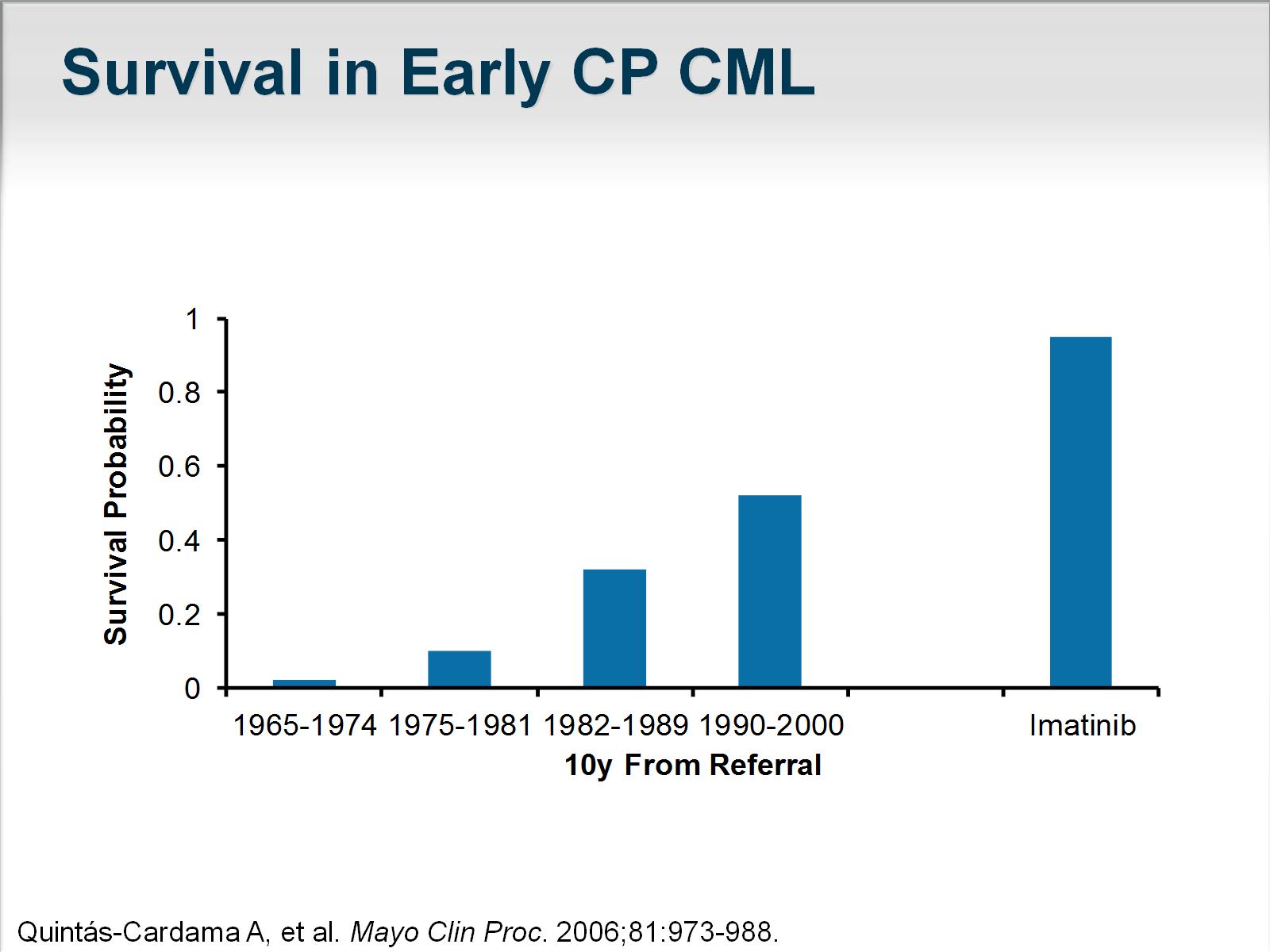 Survival in Early CP CML
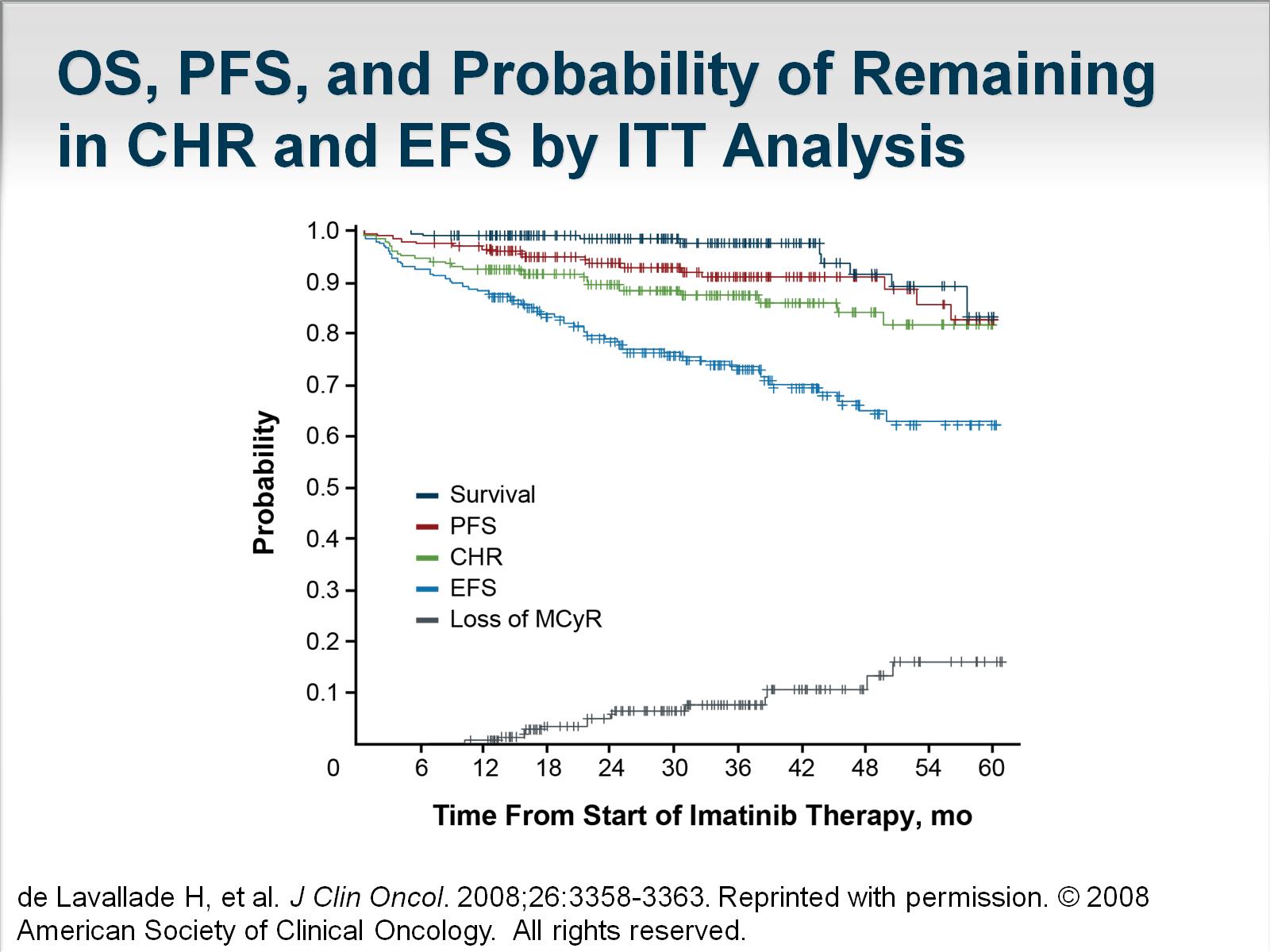 OS, PFS, and Probability of Remaining in CHR and EFS by ITT Analysis
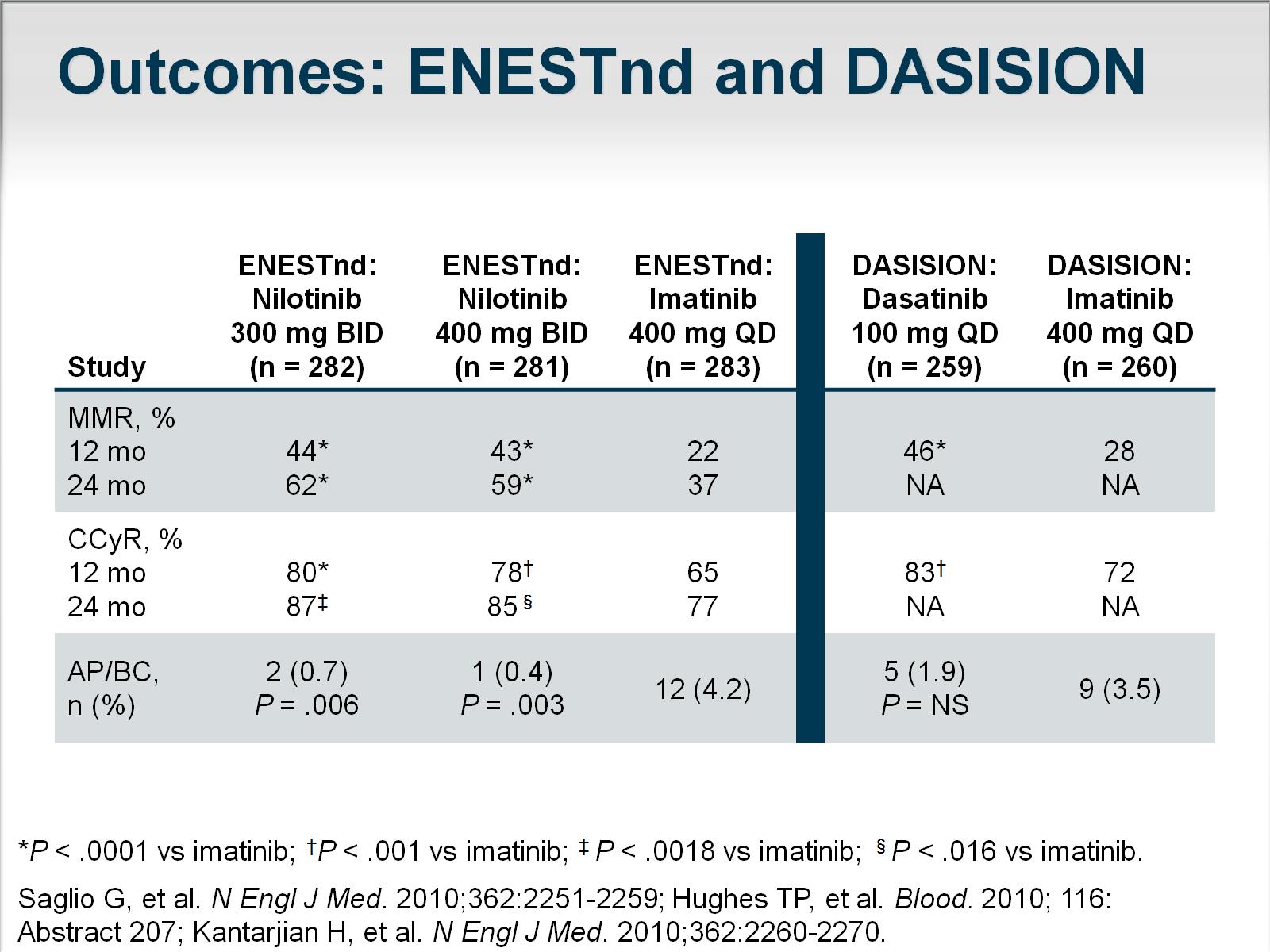 Outcomes: ENESTnd and DASISION
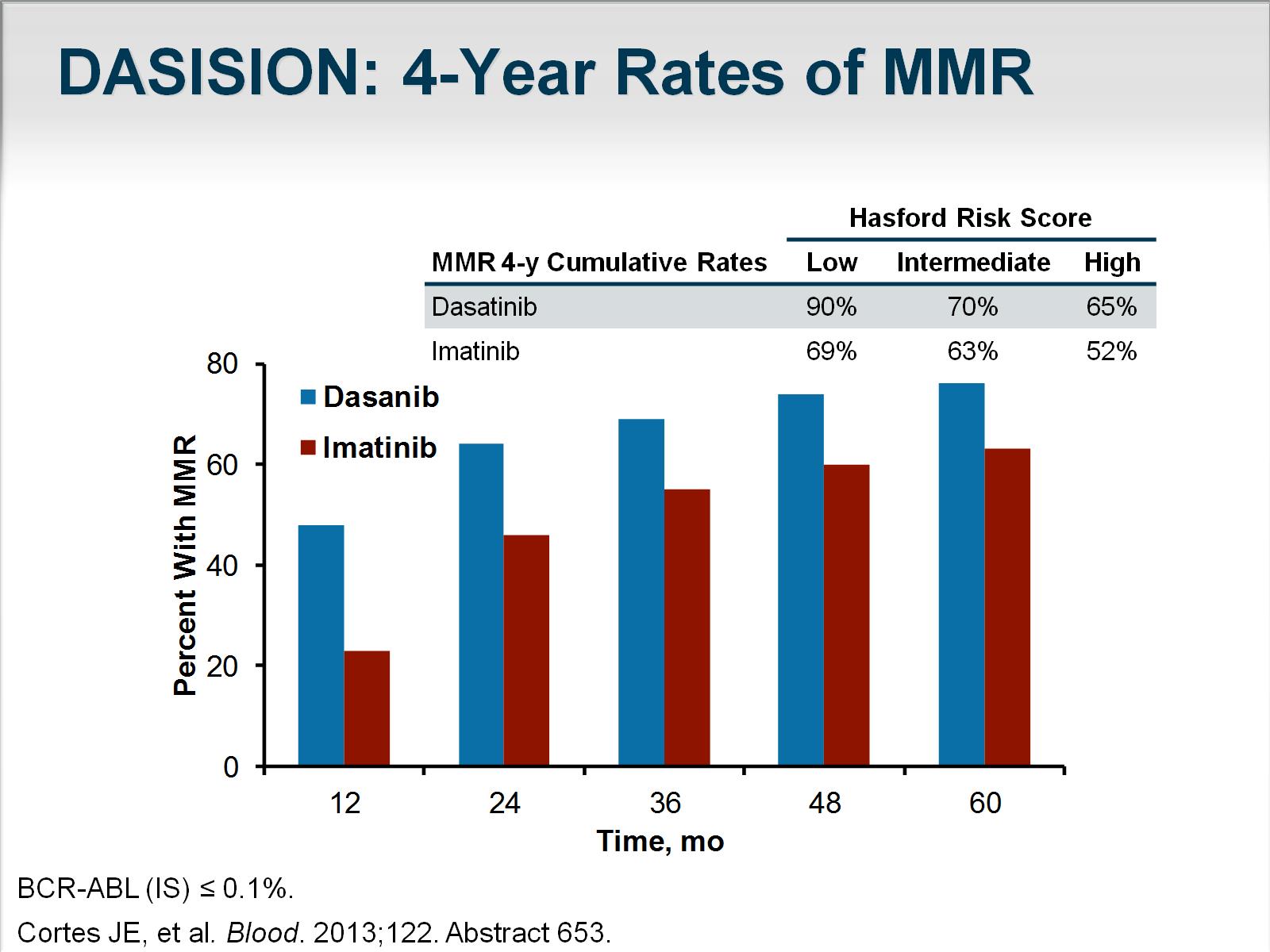 DASISION: 4-Year Rates of MMR
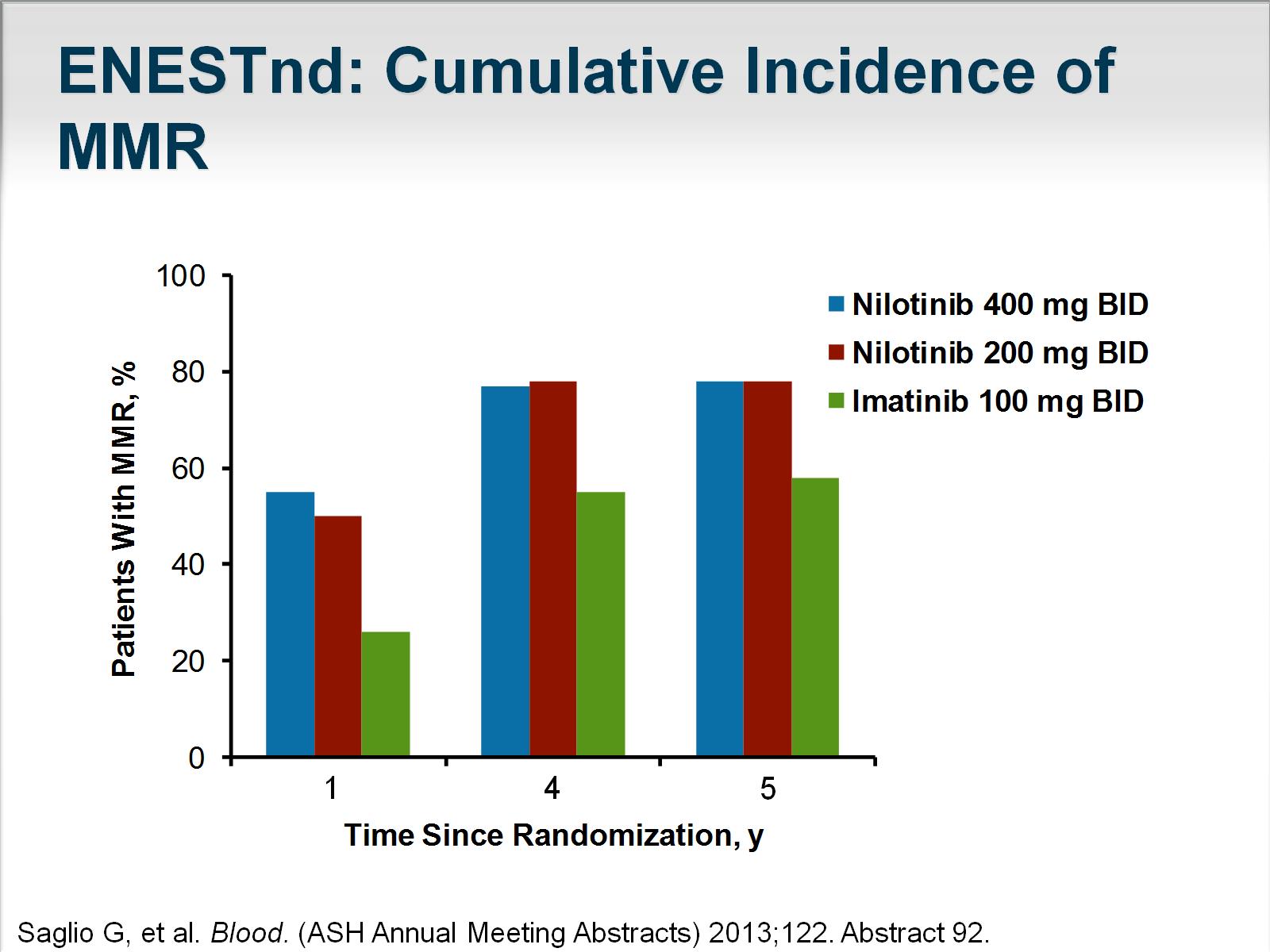 ENESTnd: Cumulative Incidence of MMR
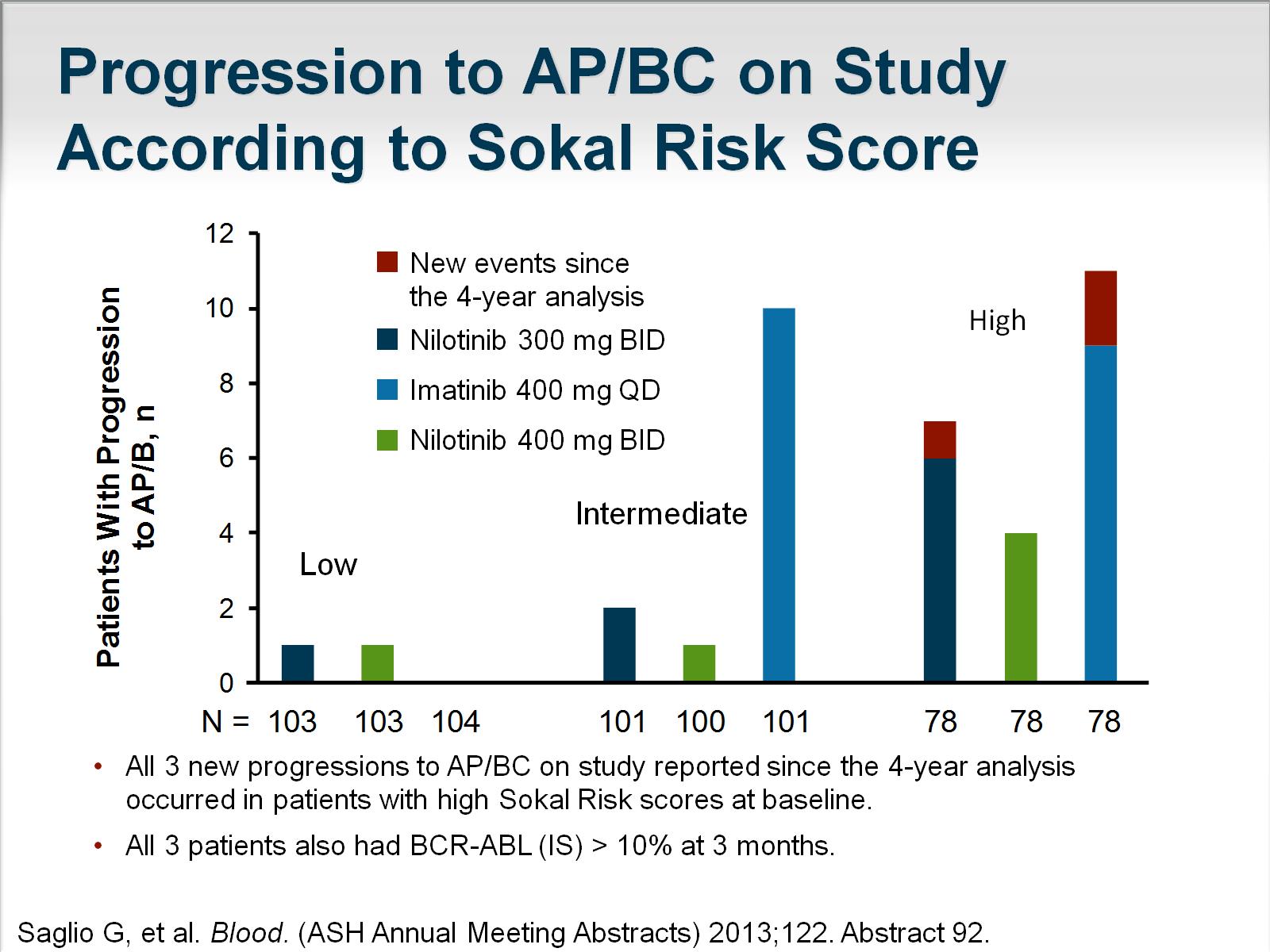 Progression to AP/BC on Study According to Sokal Risk Score
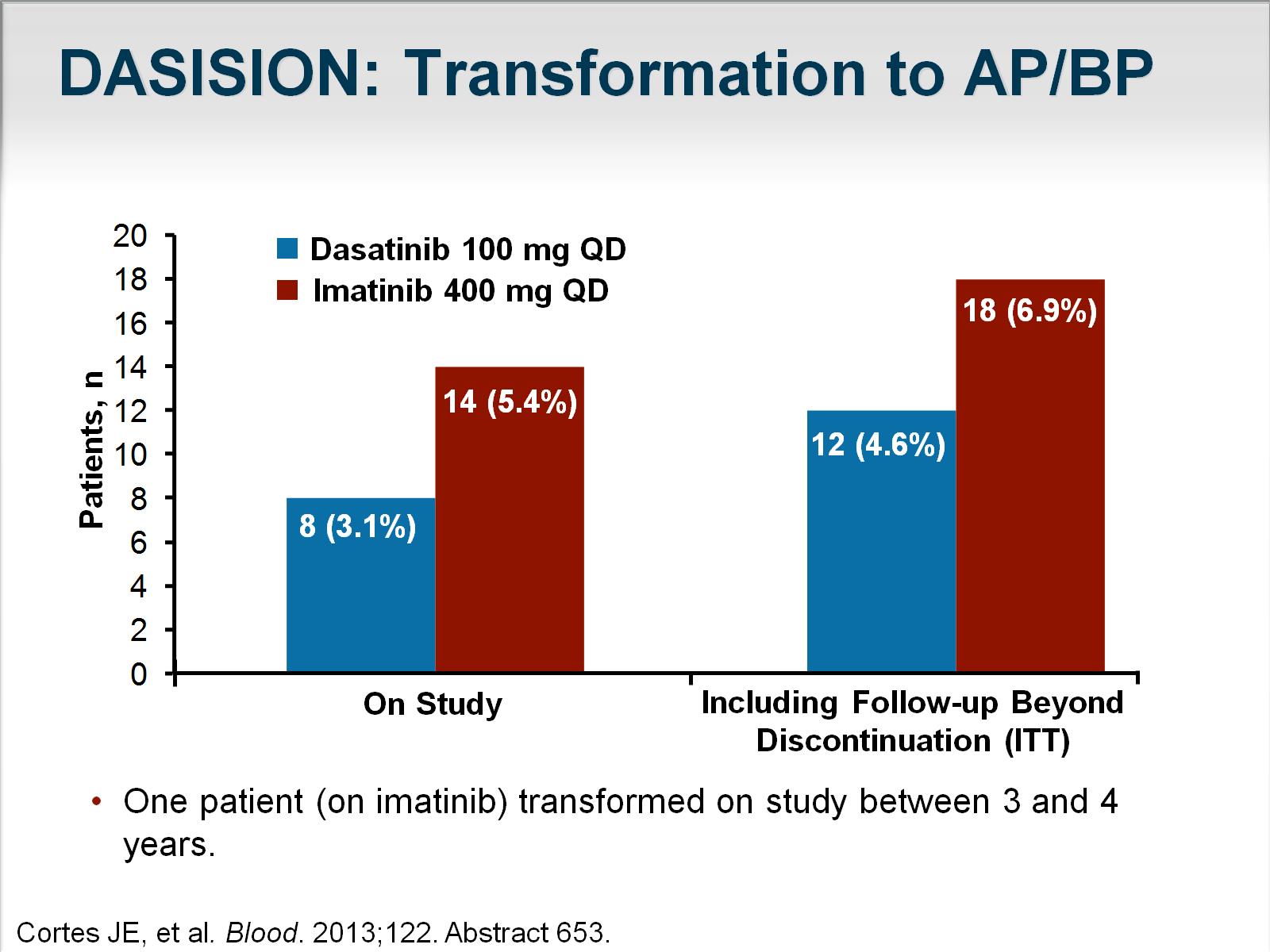 DASISION: Transformation to AP/BP
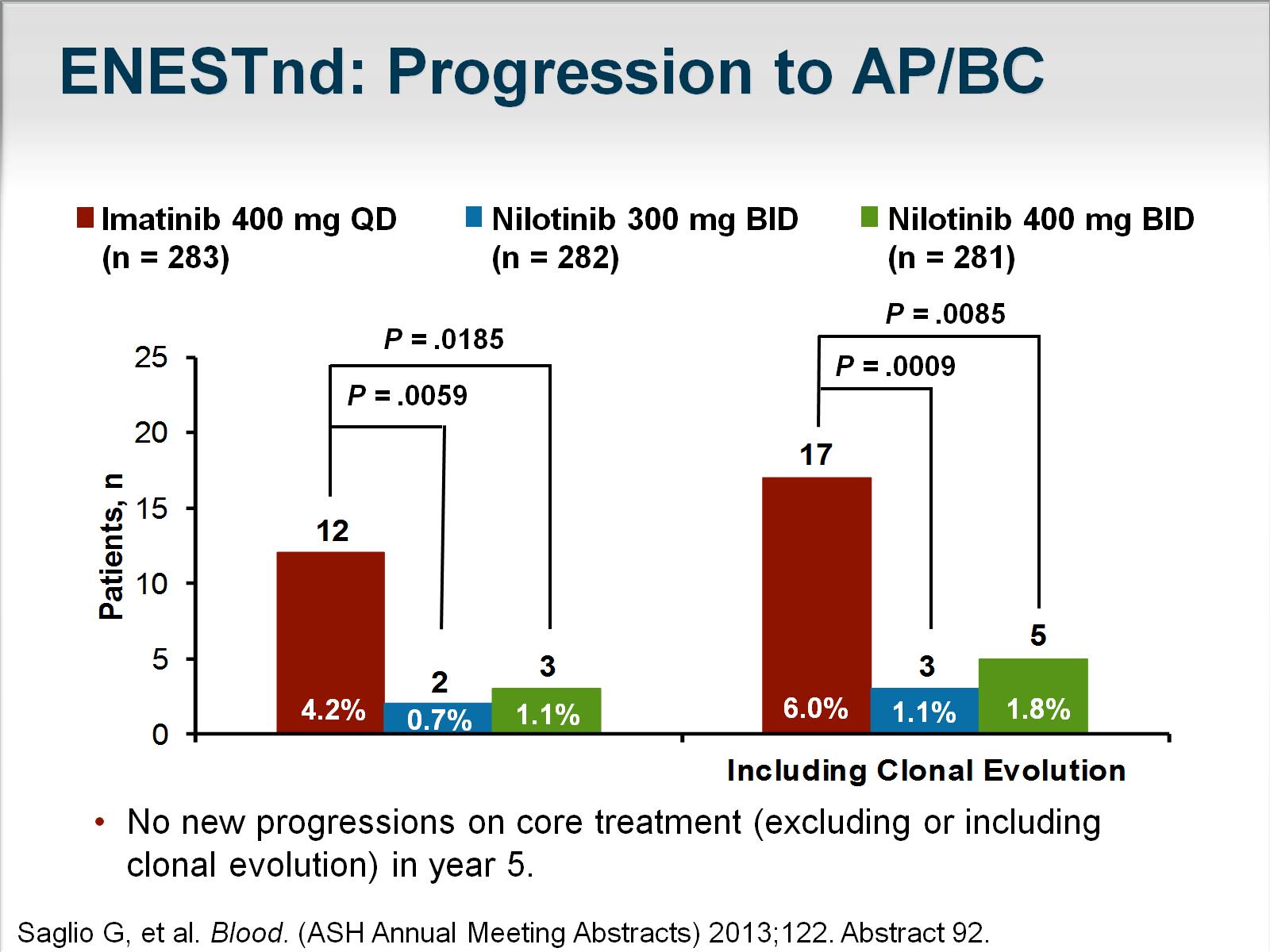 ENESTnd: Progression to AP/BC
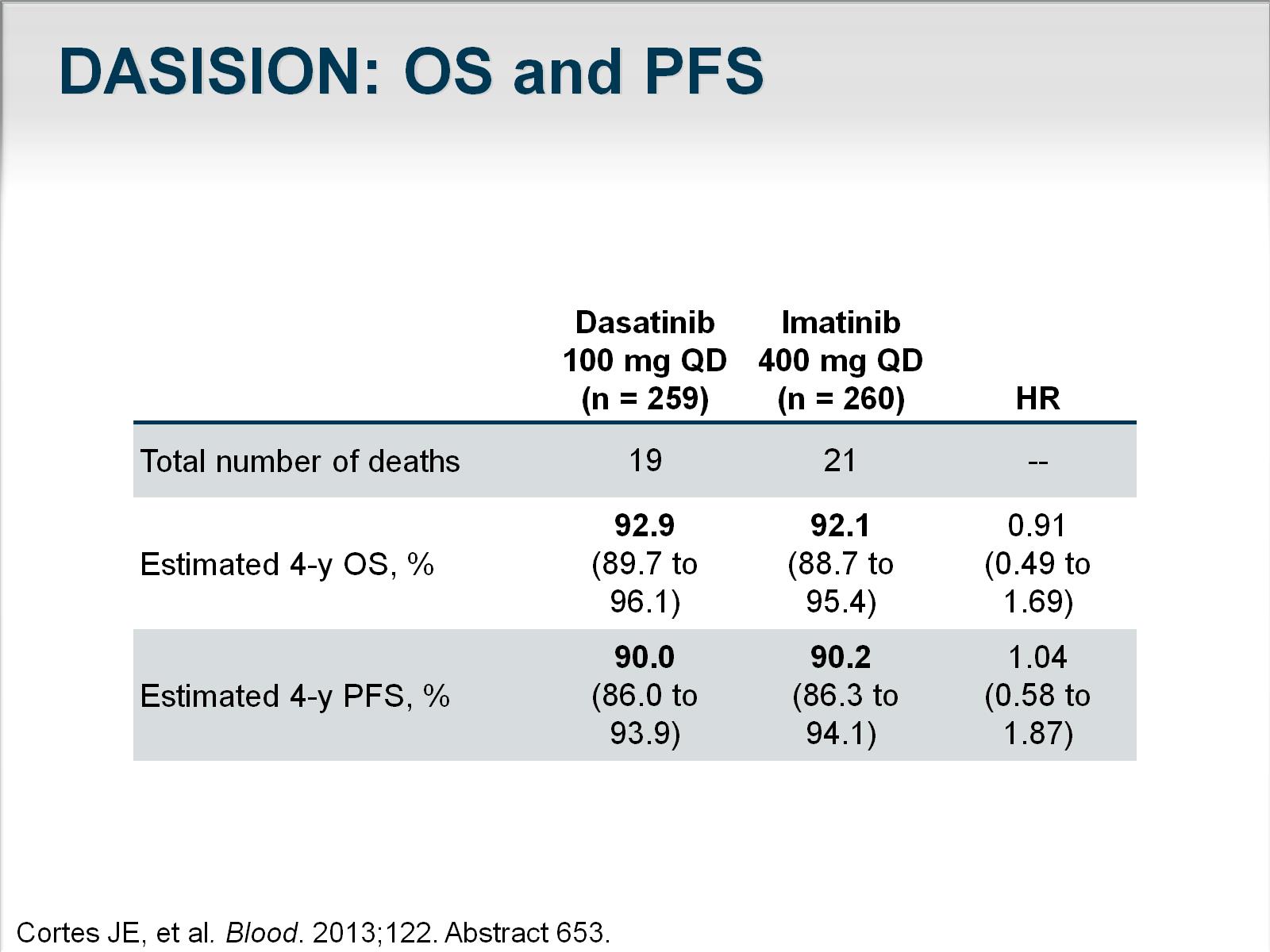 DASISION: OS and PFS
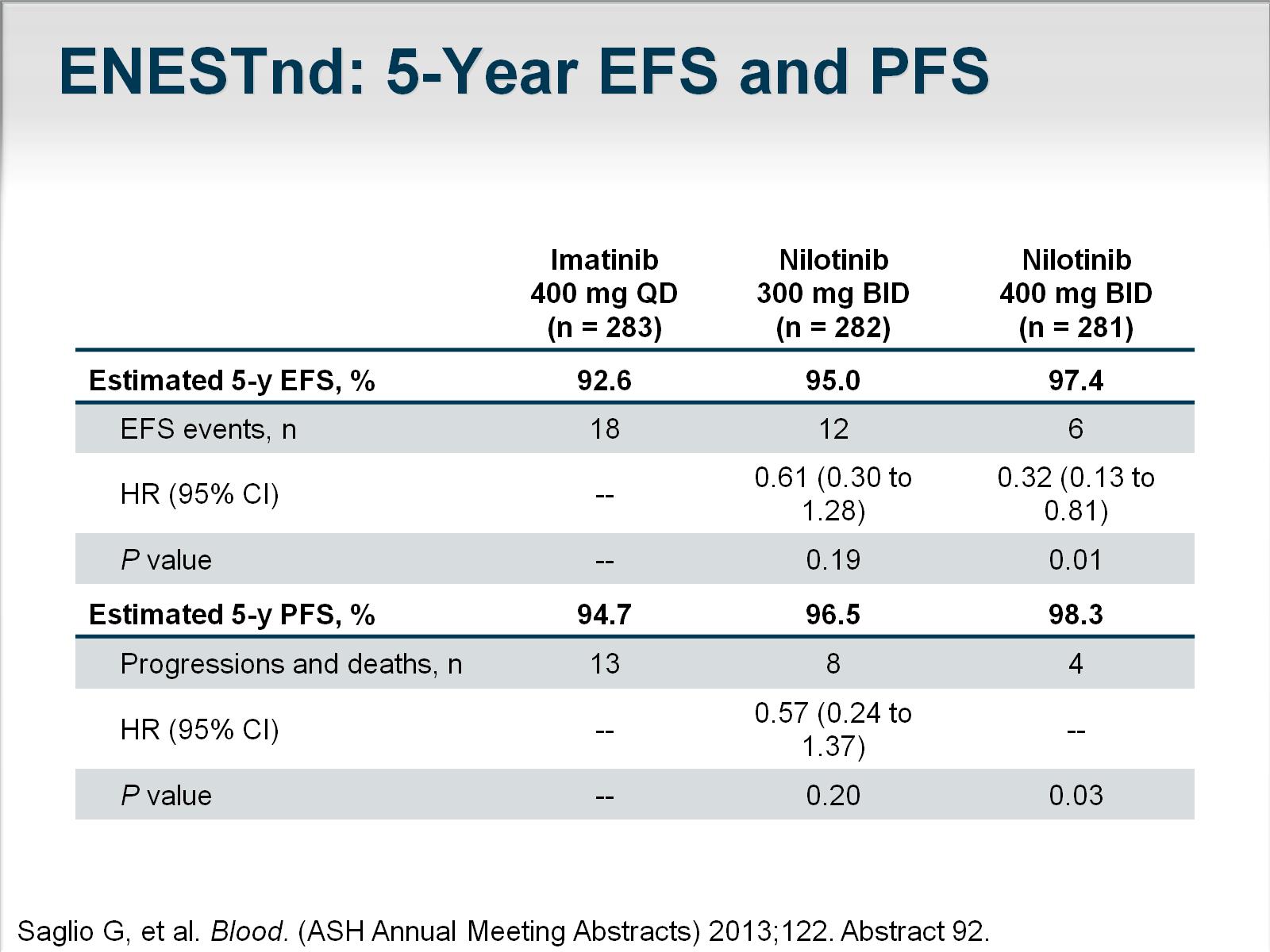 ENESTnd: 5-Year EFS and PFS
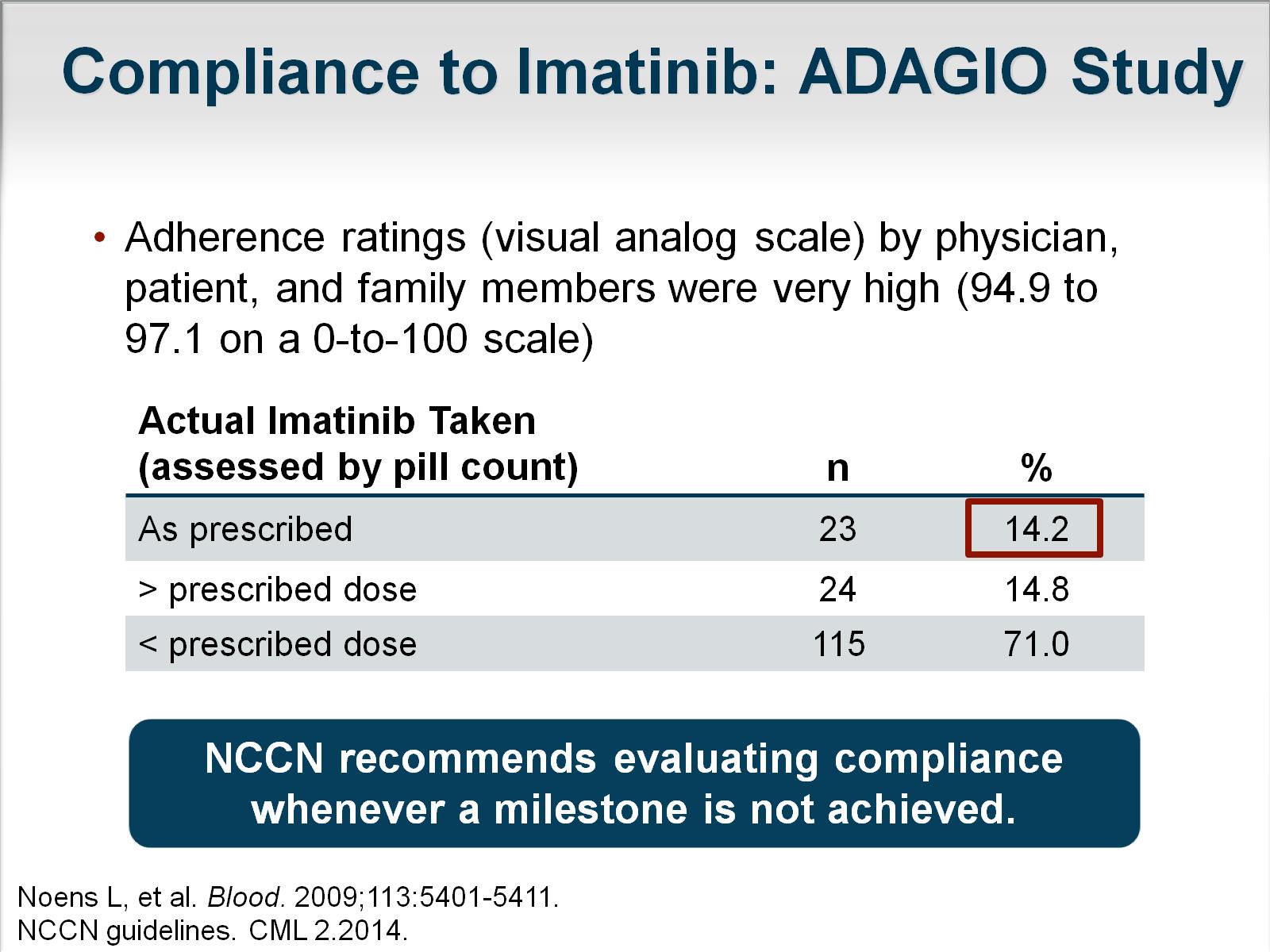 Compliance to Imatinib: ADAGIO Study
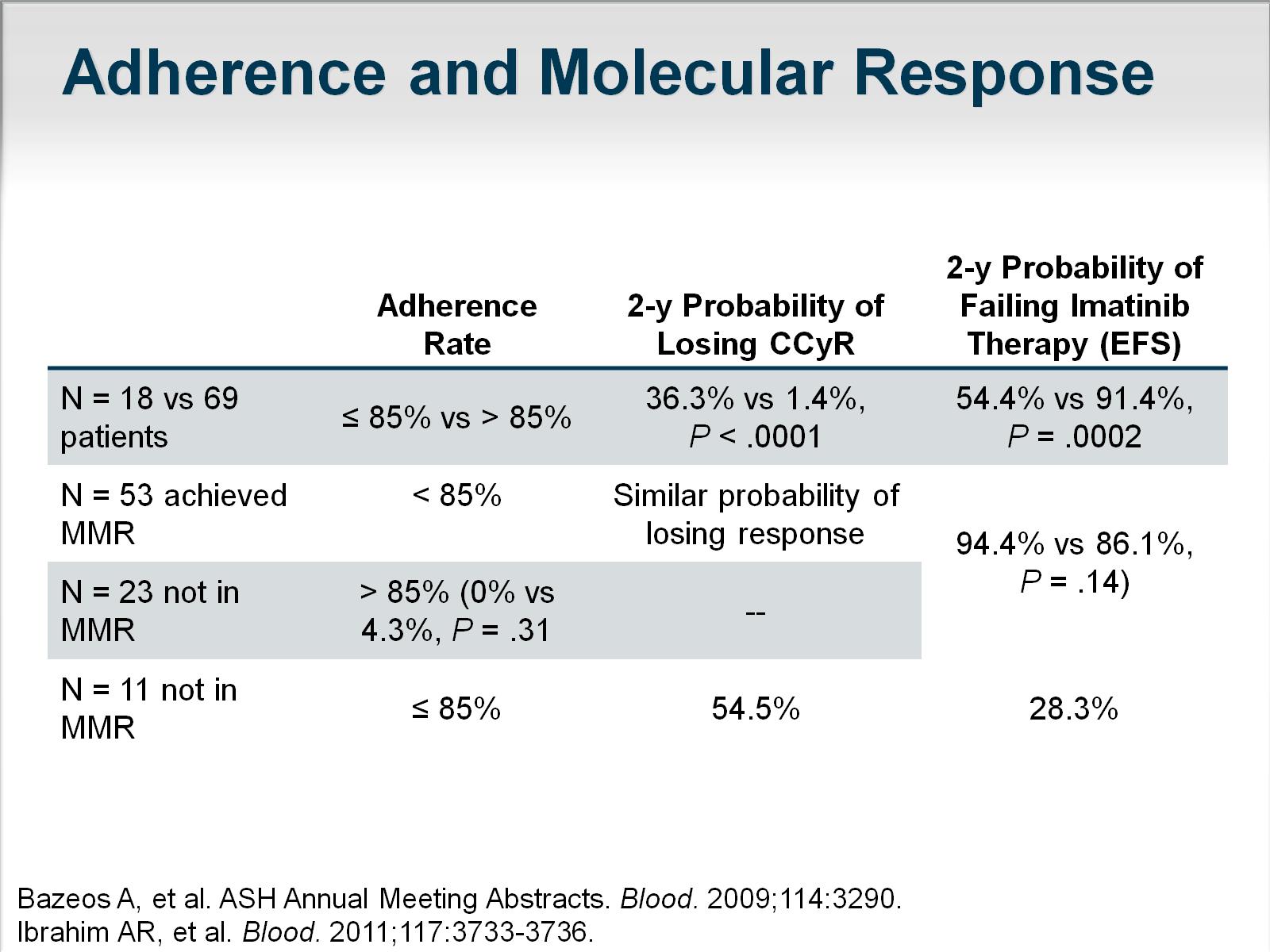 Adherence and Molecular Response
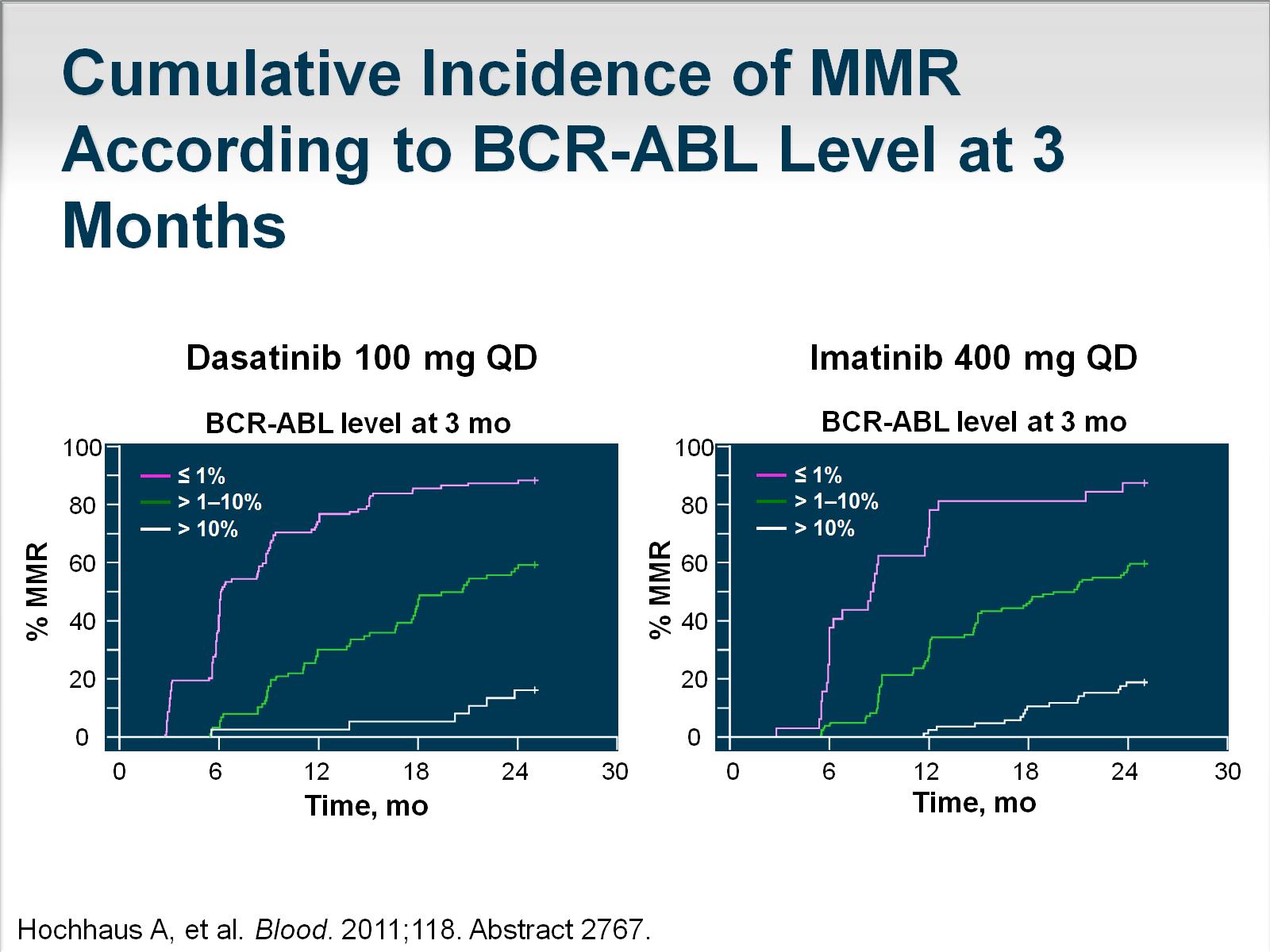 Cumulative Incidence of MMR According to BCR-ABL Level at 3 Months
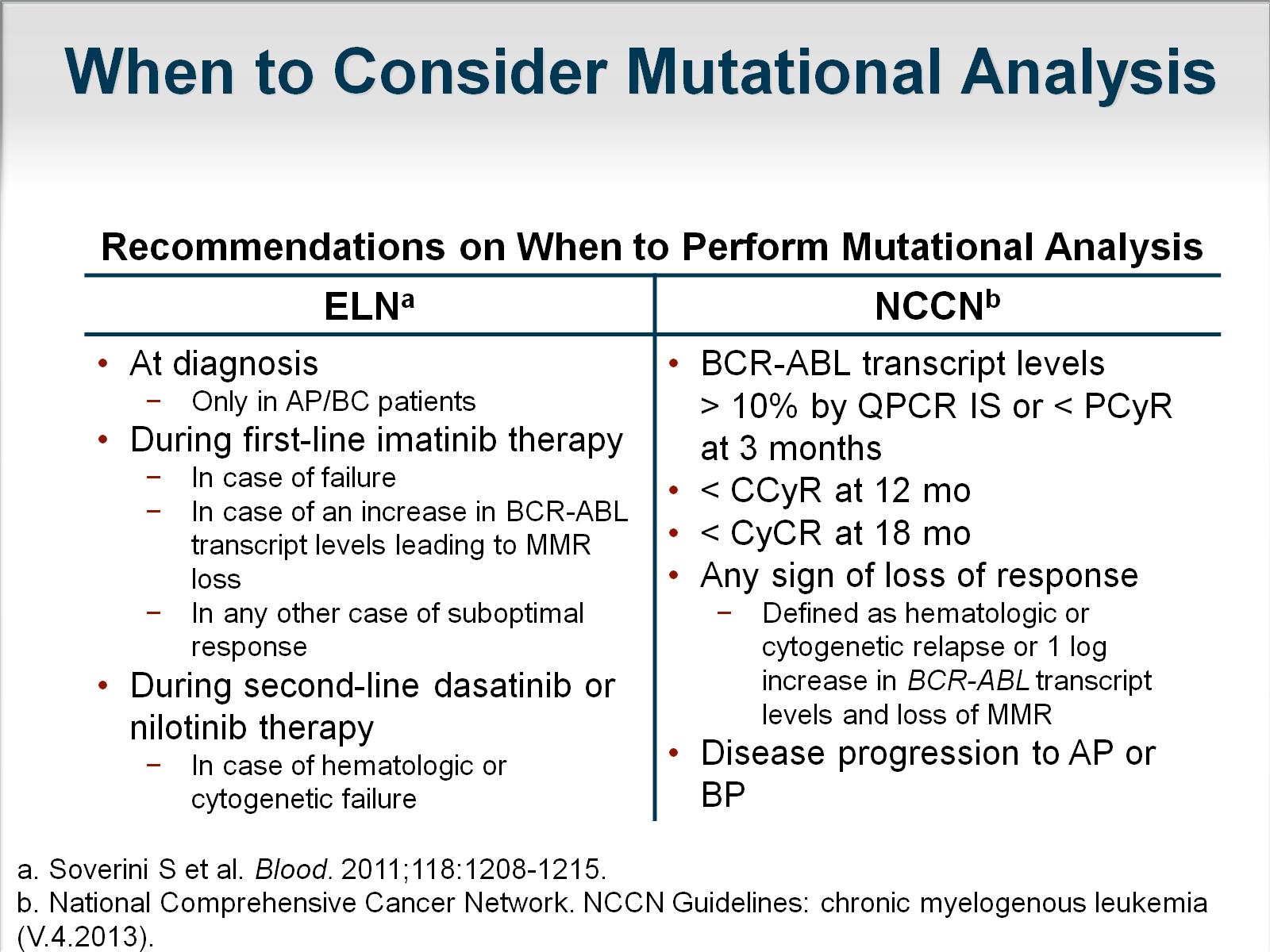 When to Consider Mutational Analysis
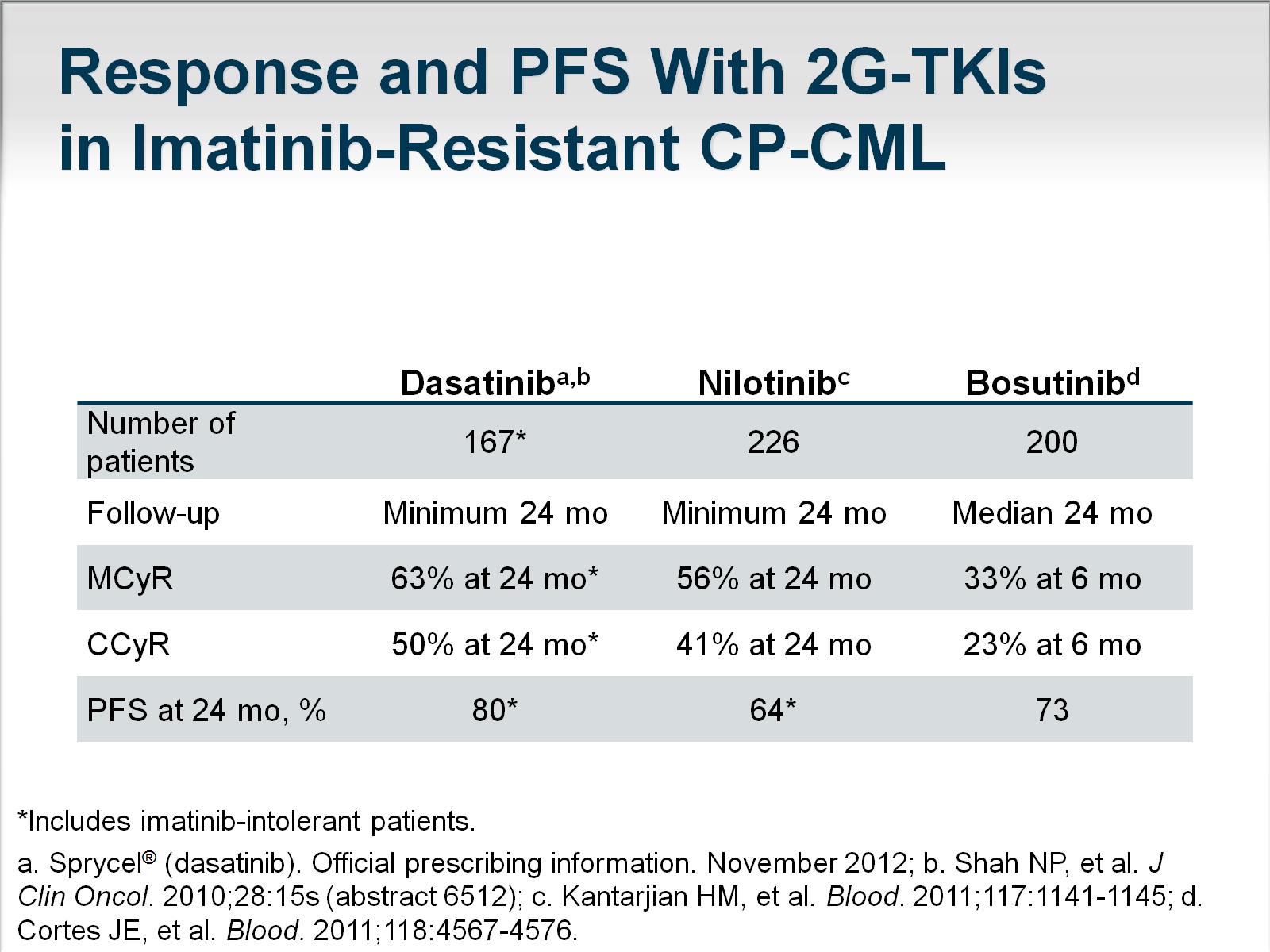 Response and PFS With 2G-TKIsin Imatinib-Resistant CP-CML
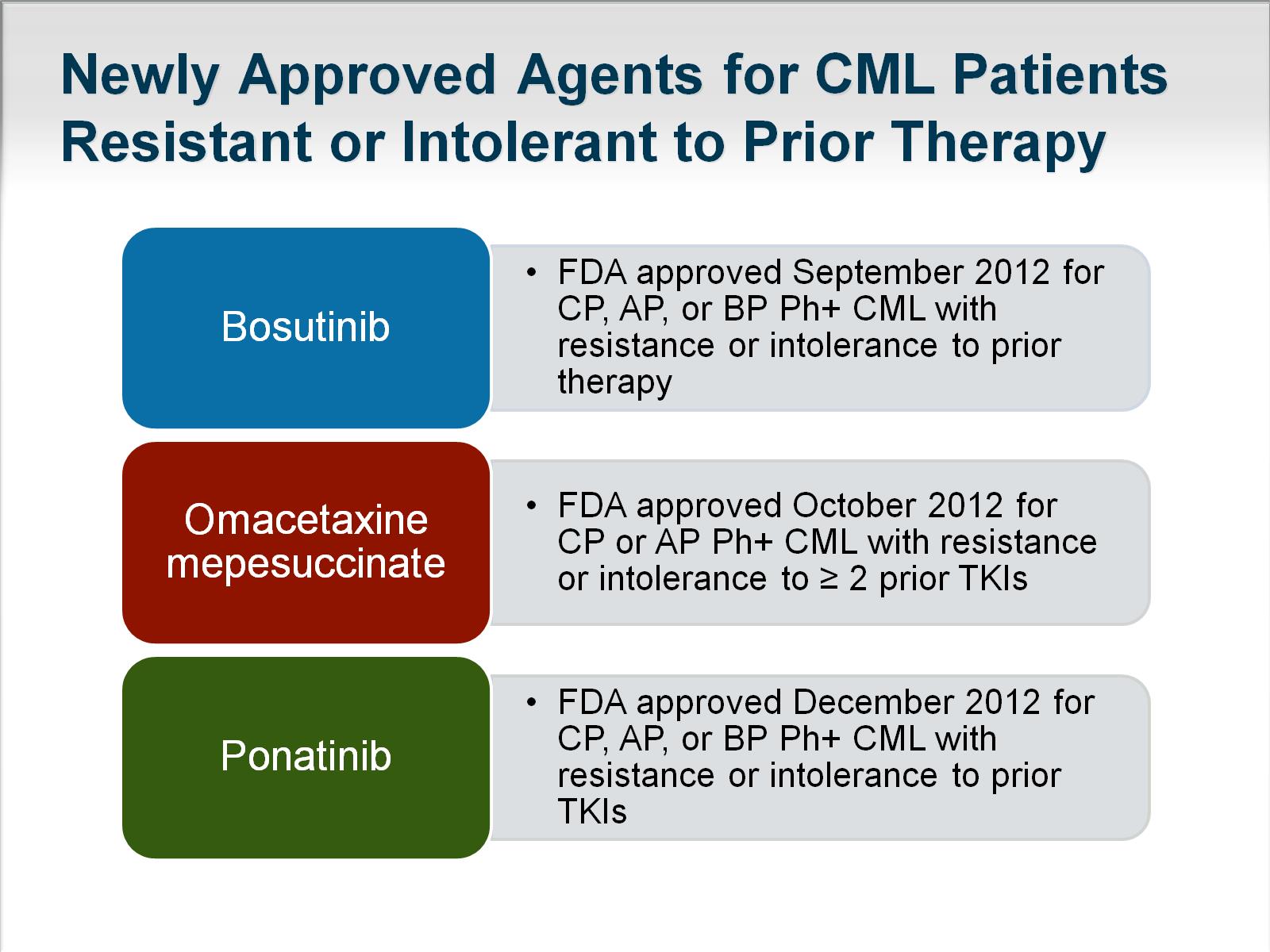 Newly Approved Agents for CML Patients Resistant or Intolerant to Prior Therapy
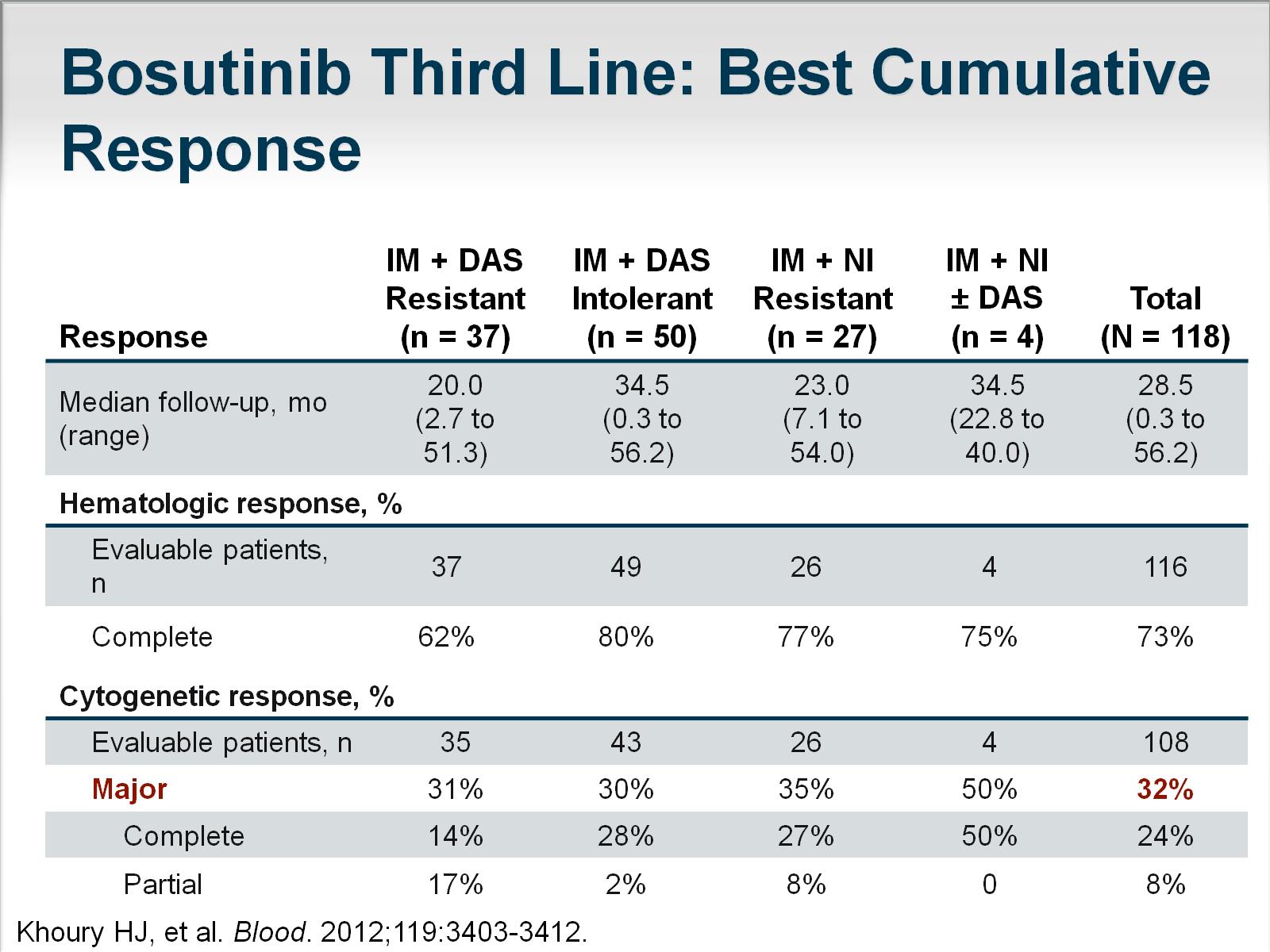 Bosutinib Third Line: Best Cumulative Response
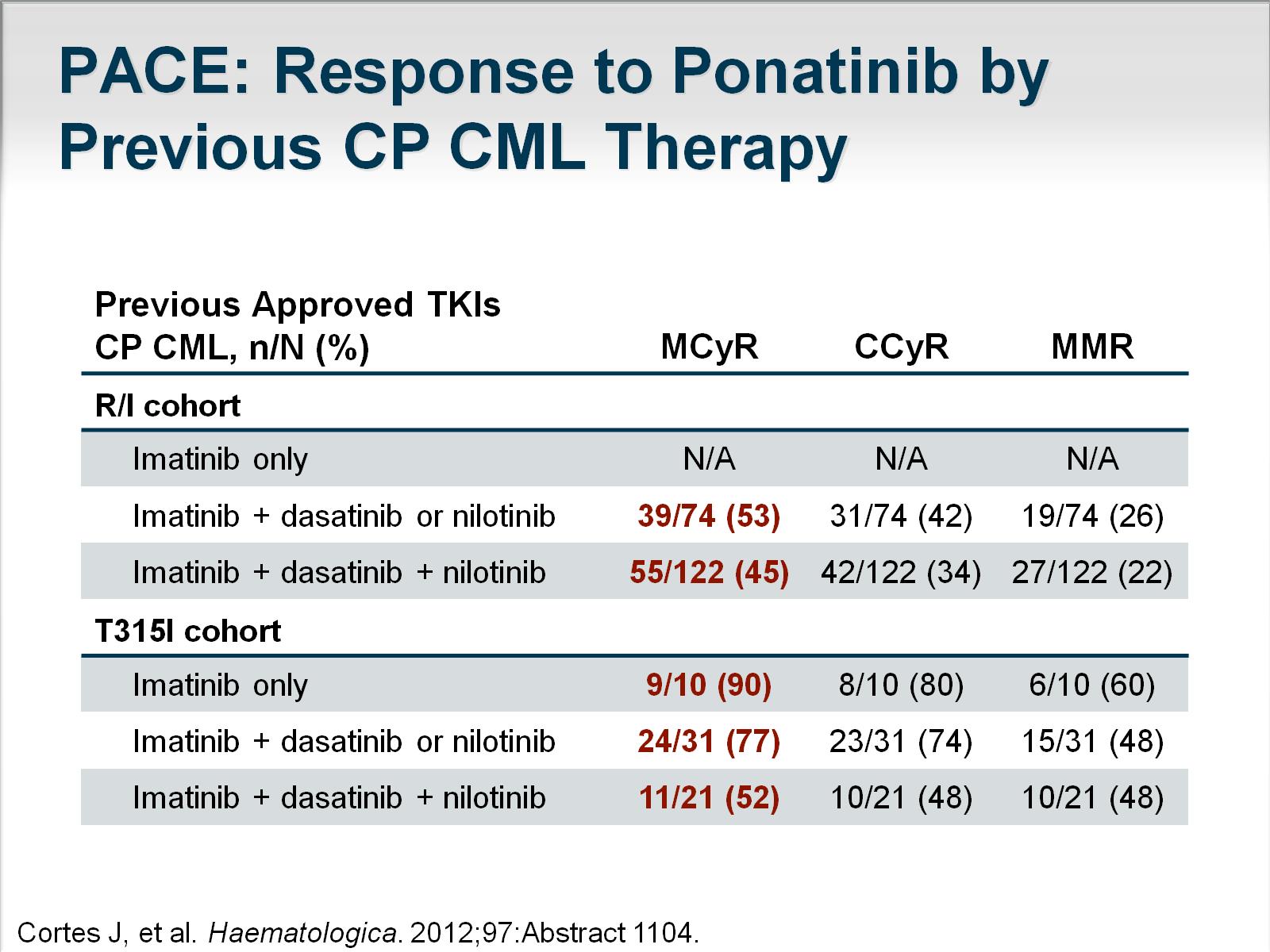 PACE: Response to Ponatinib by Previous CP CML Therapy
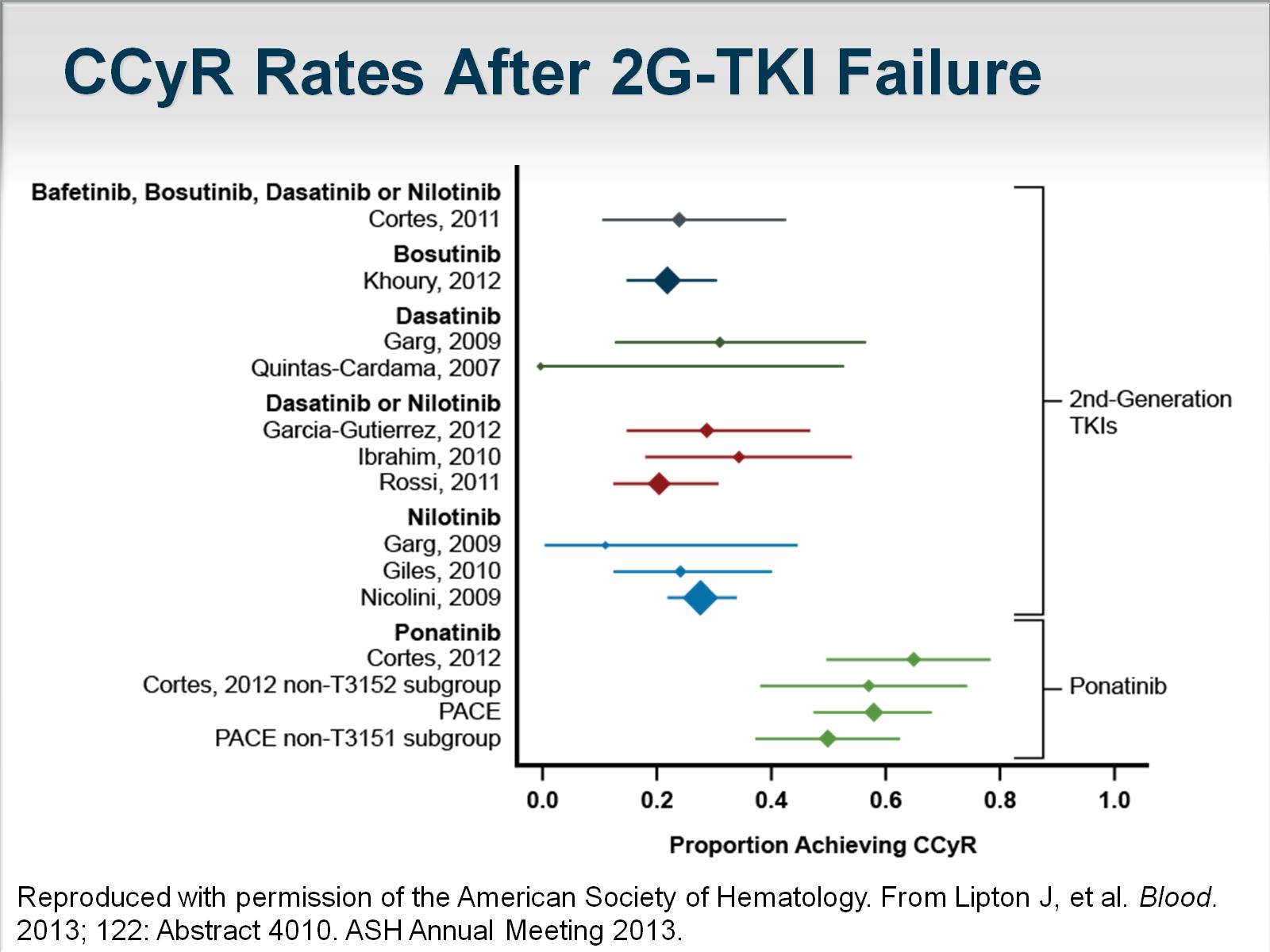 CCyR Rates After 2G-TKI Failure
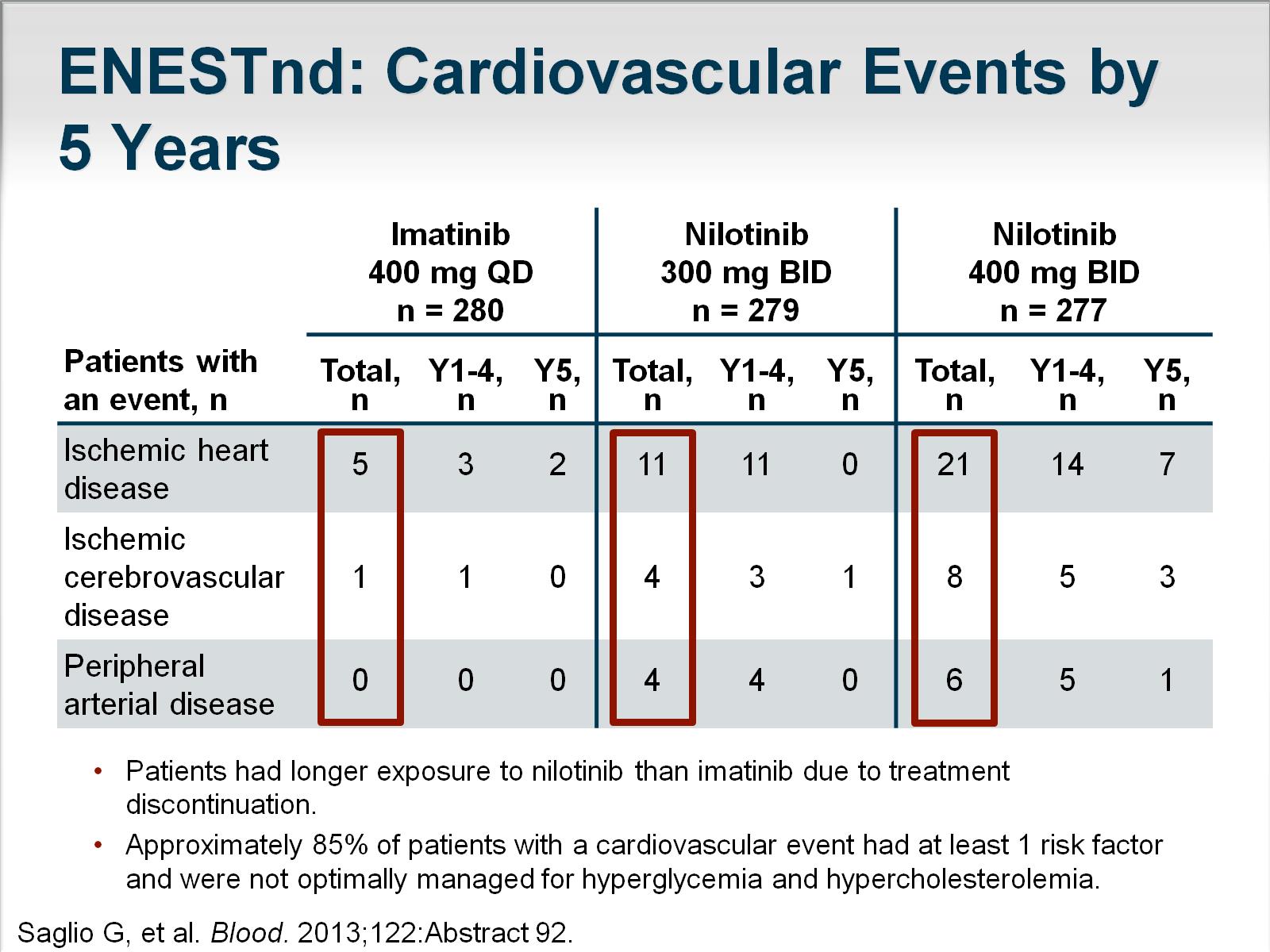 ENESTnd: Cardiovascular Events by 5 Years
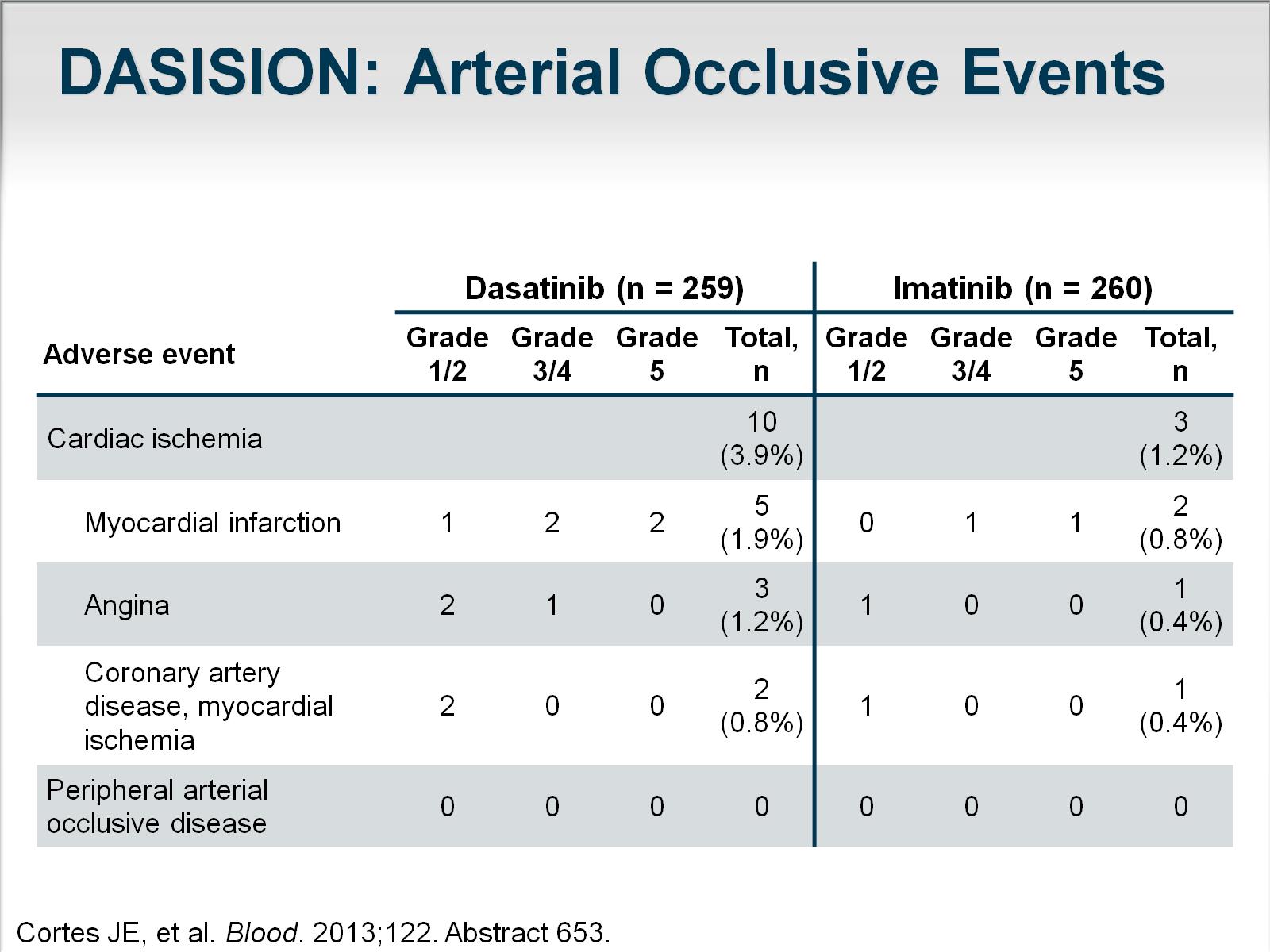 DASISION: Arterial Occlusive Events
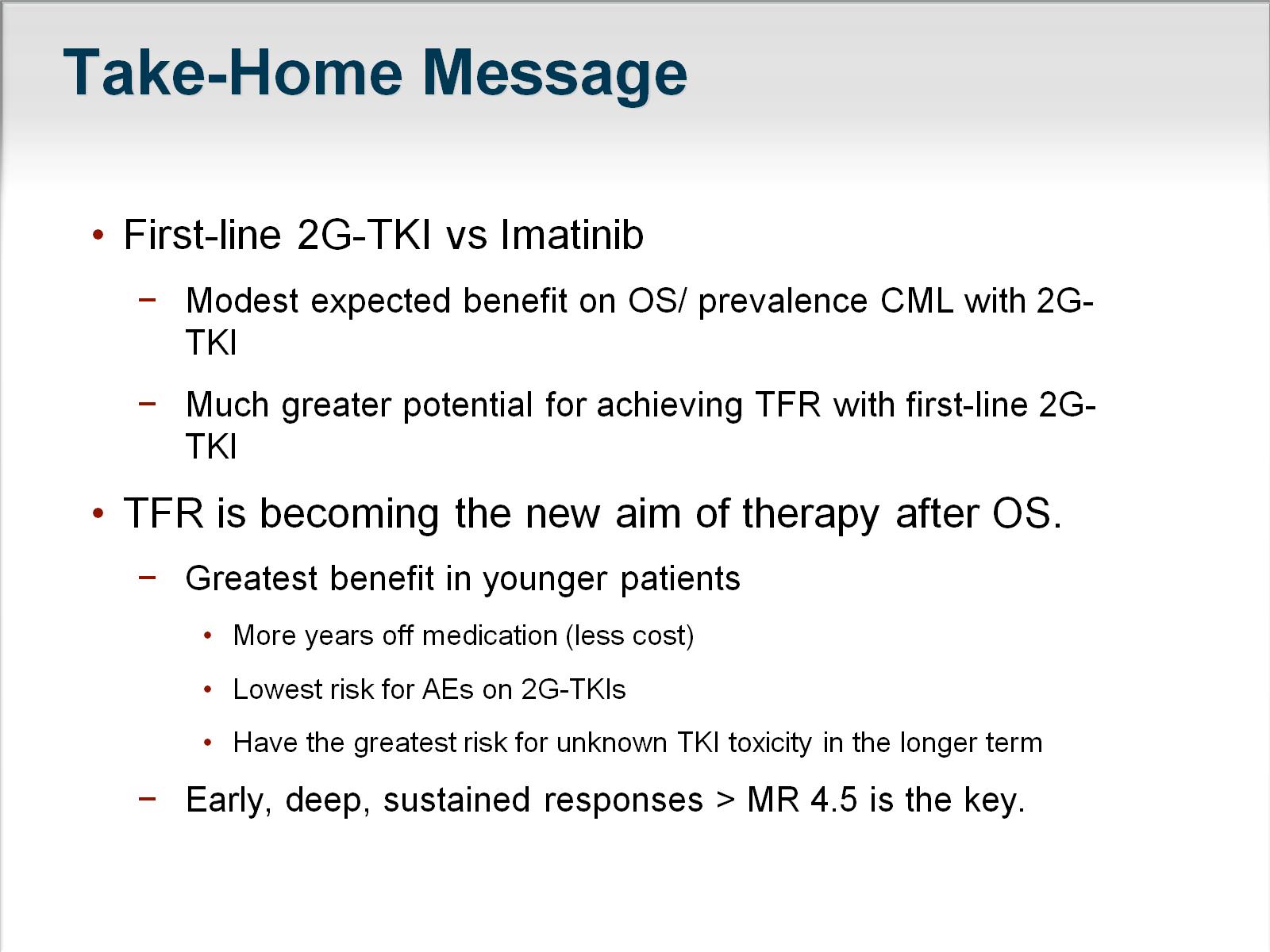 Take-Home Message
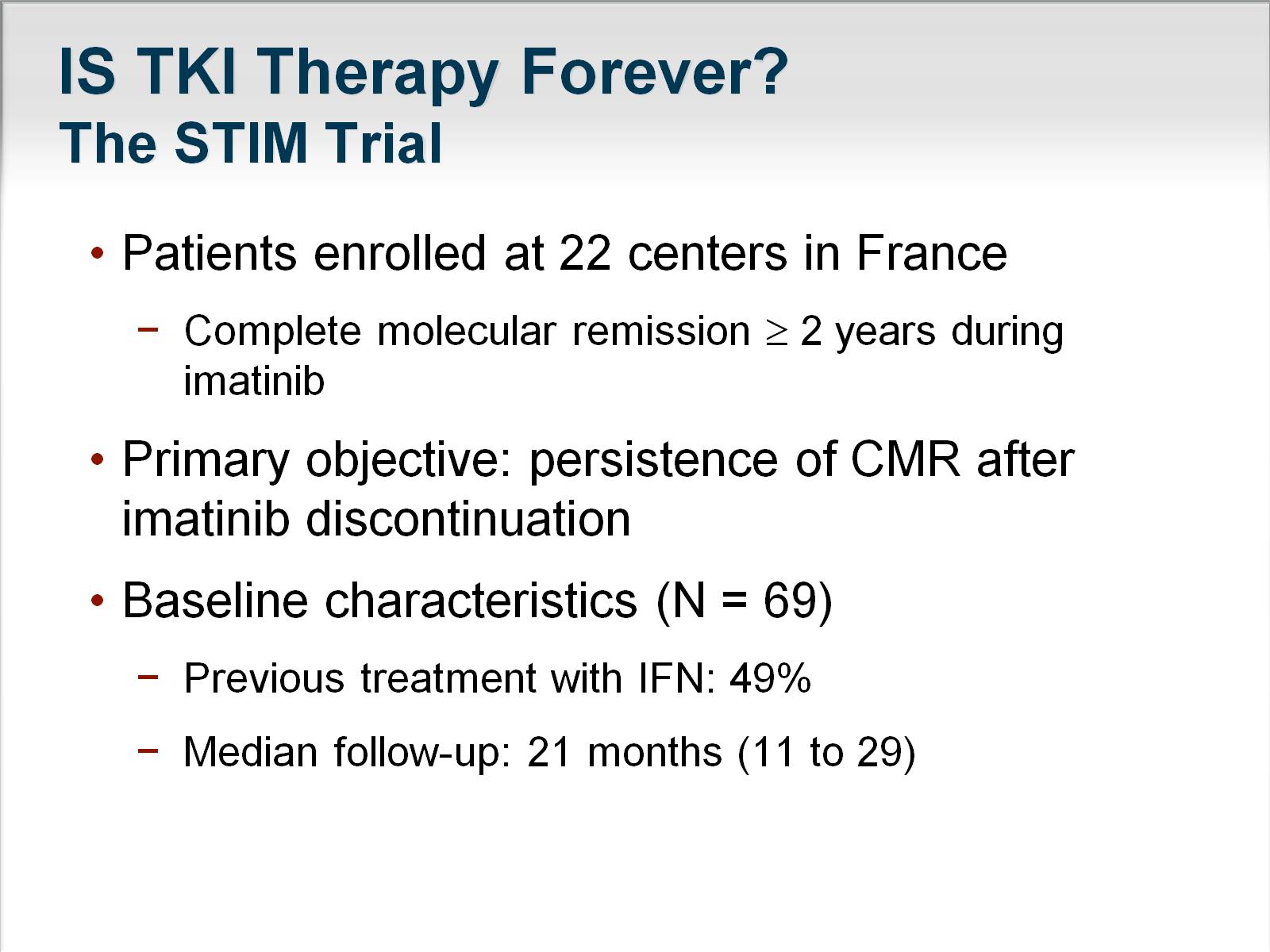 IS TKI Therapy Forever?The STIM Trial
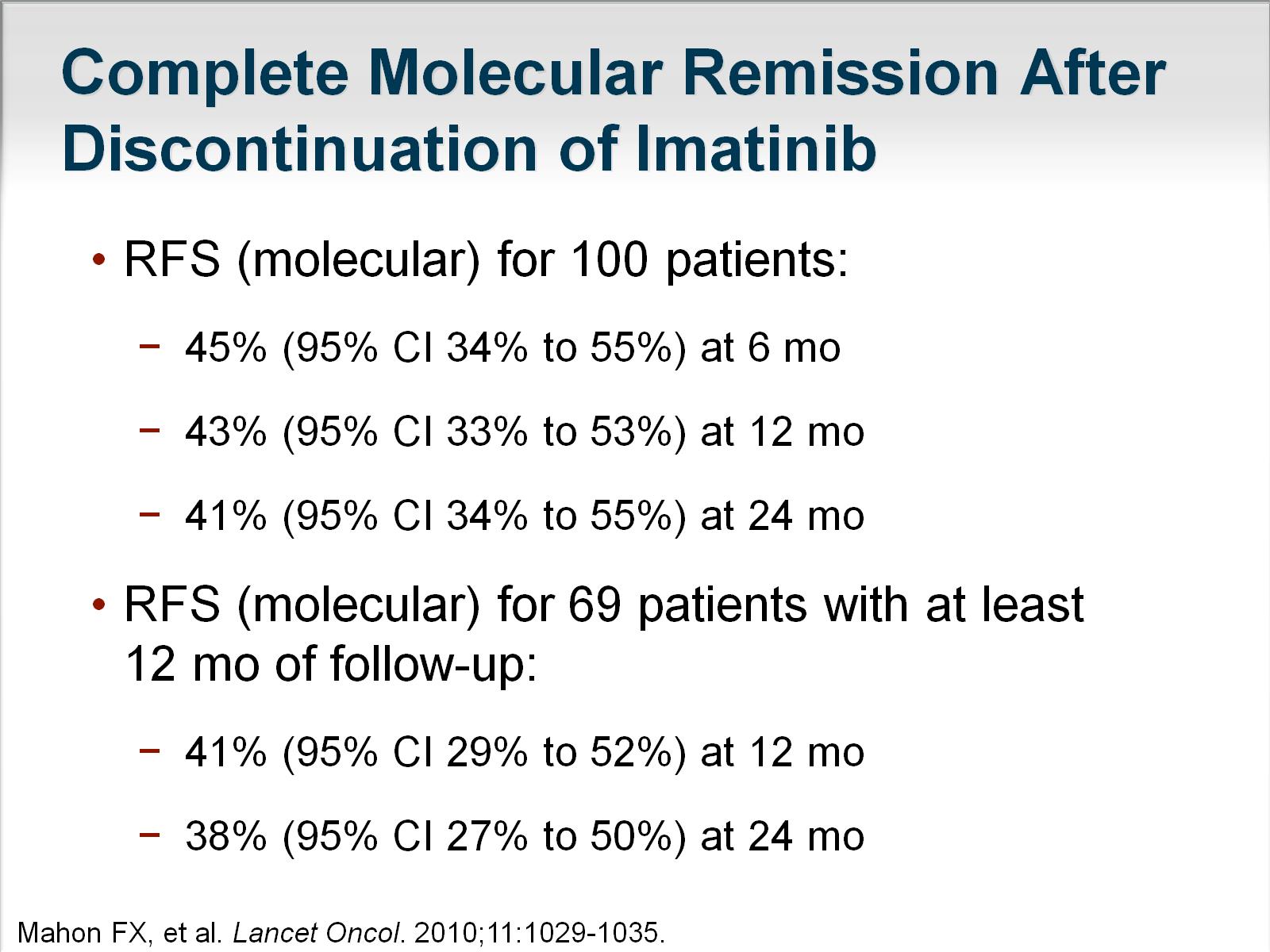 Complete Molecular Remission After Discontinuation of Imatinib
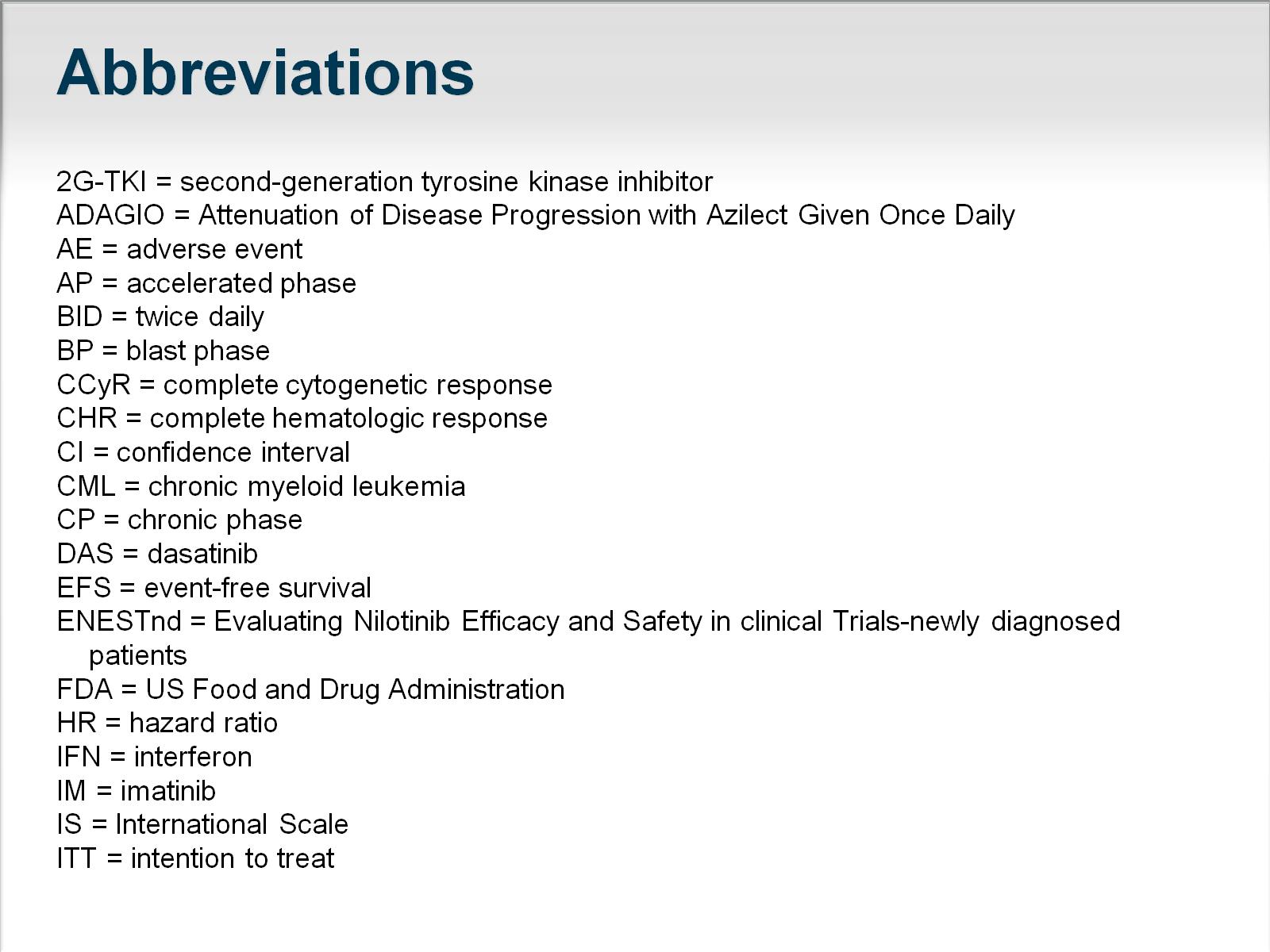 Abbreviations
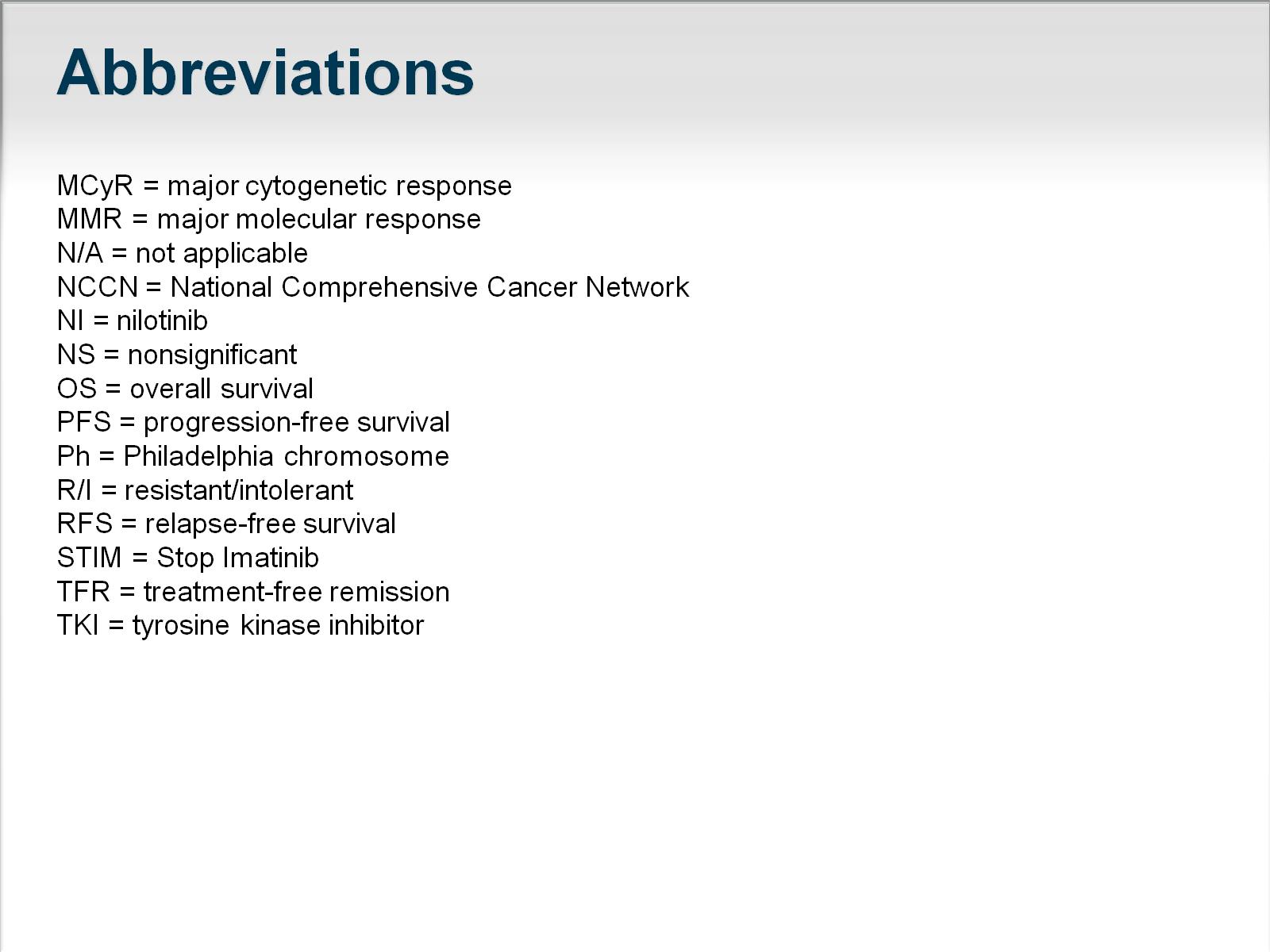 Abbreviations
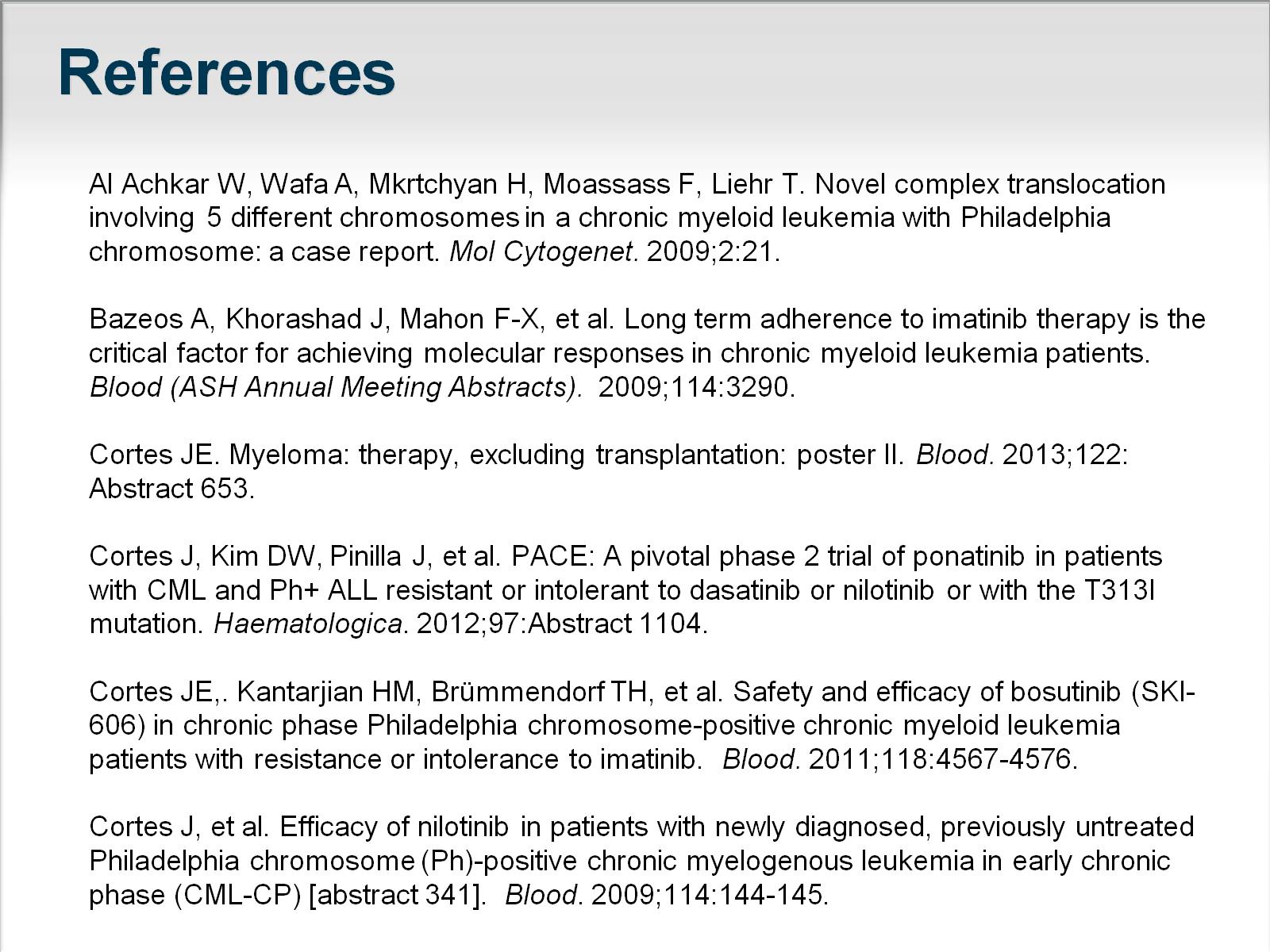 References
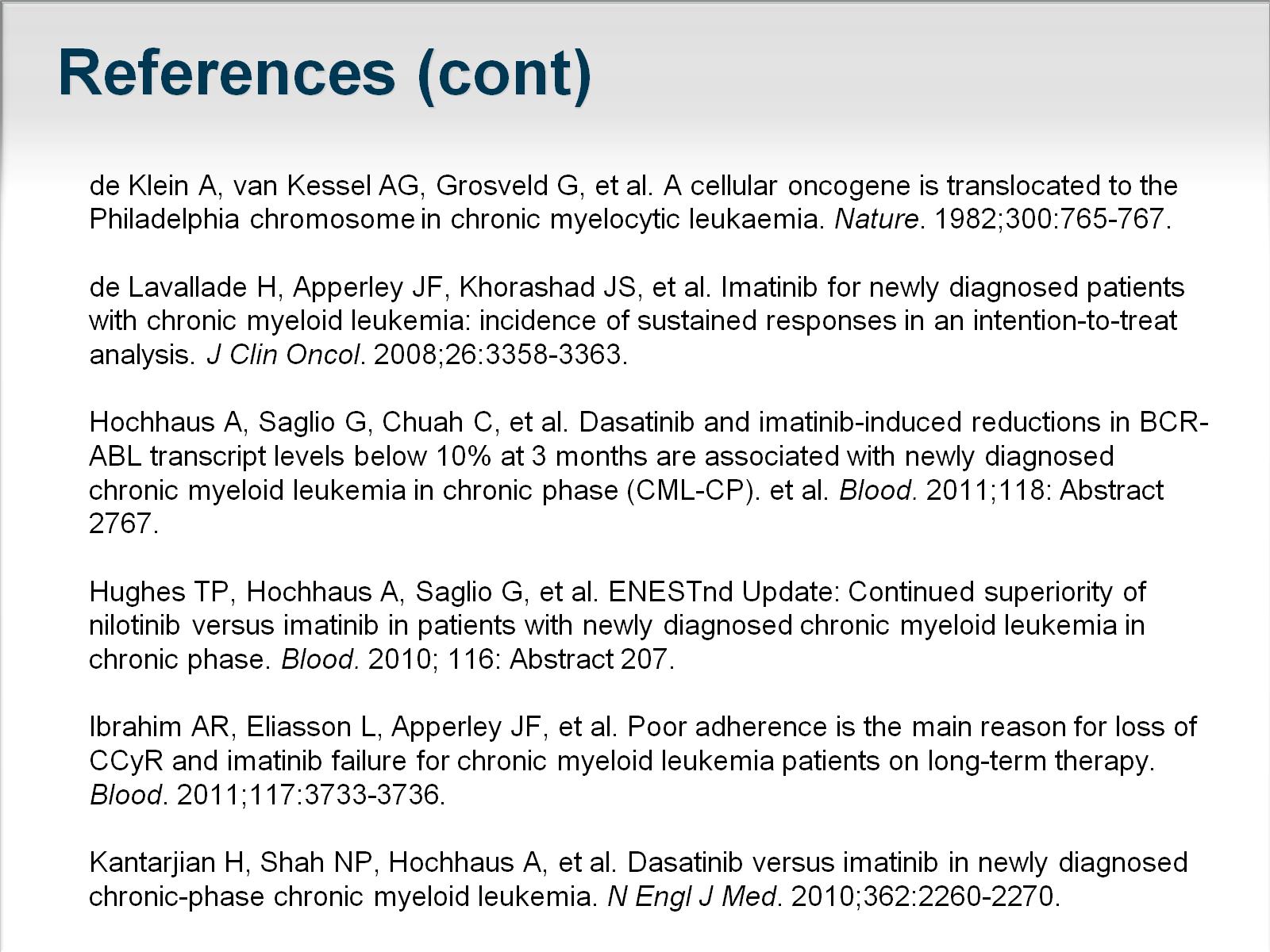 References (cont)
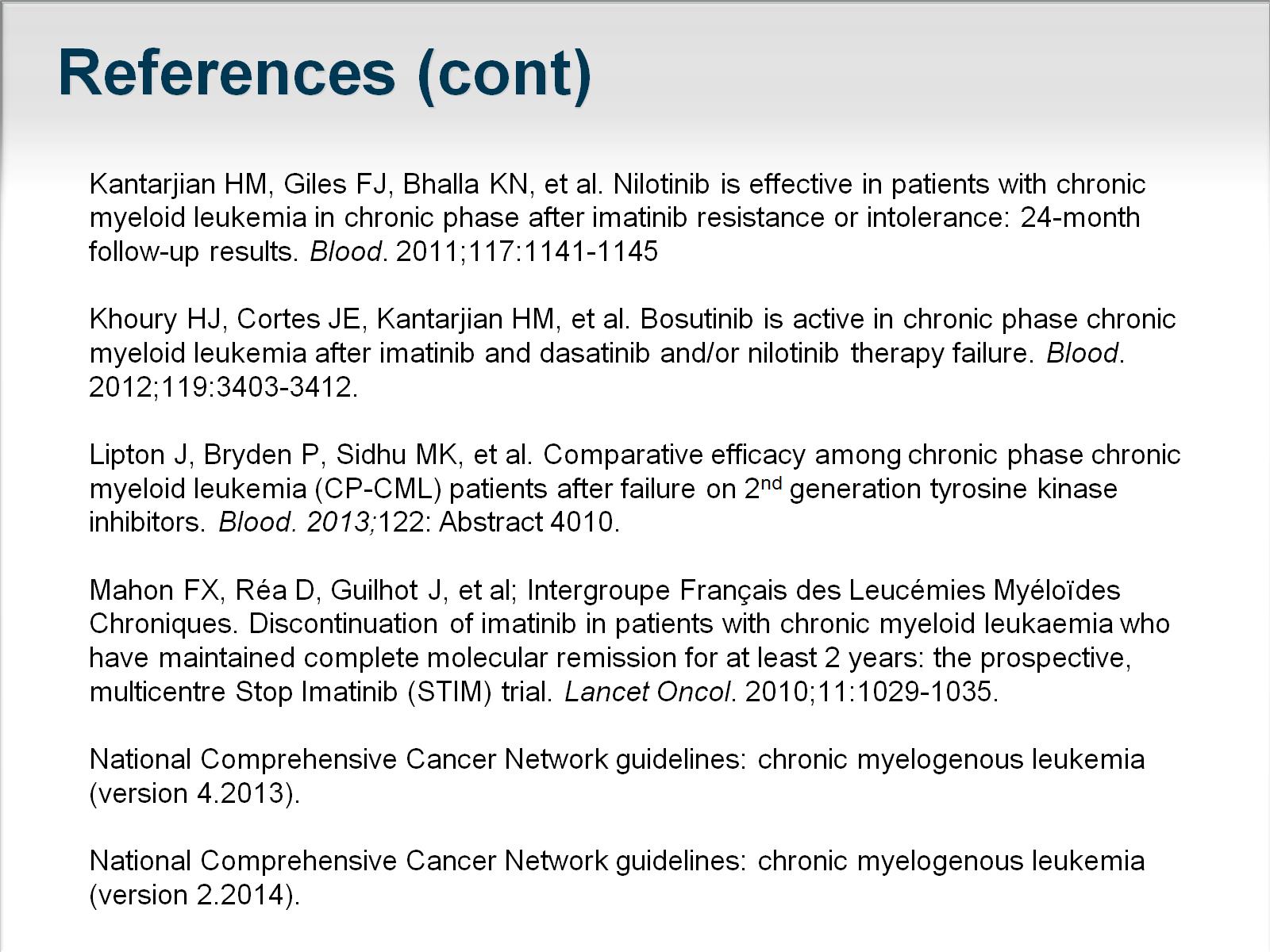 References (cont)
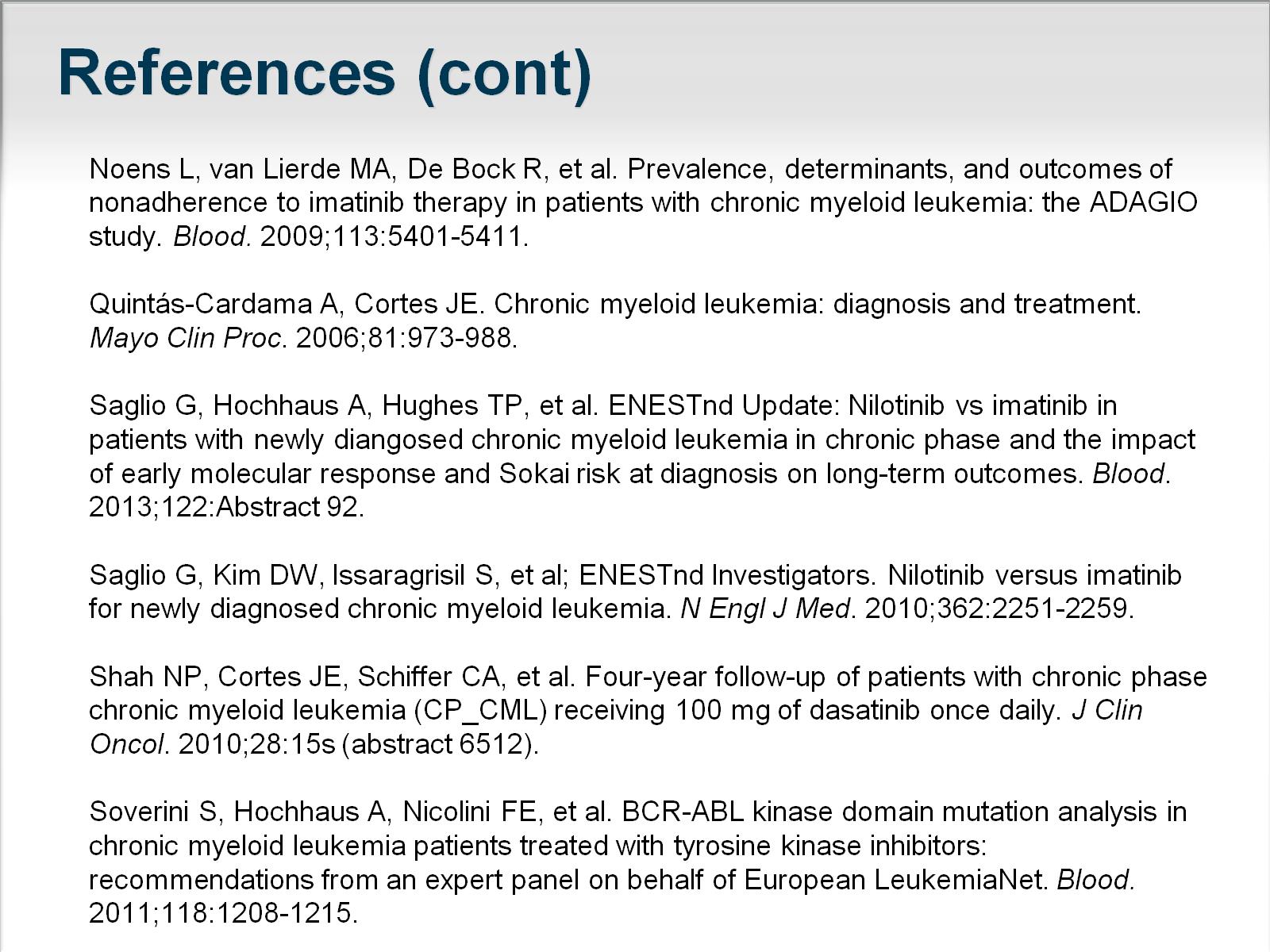 References (cont)
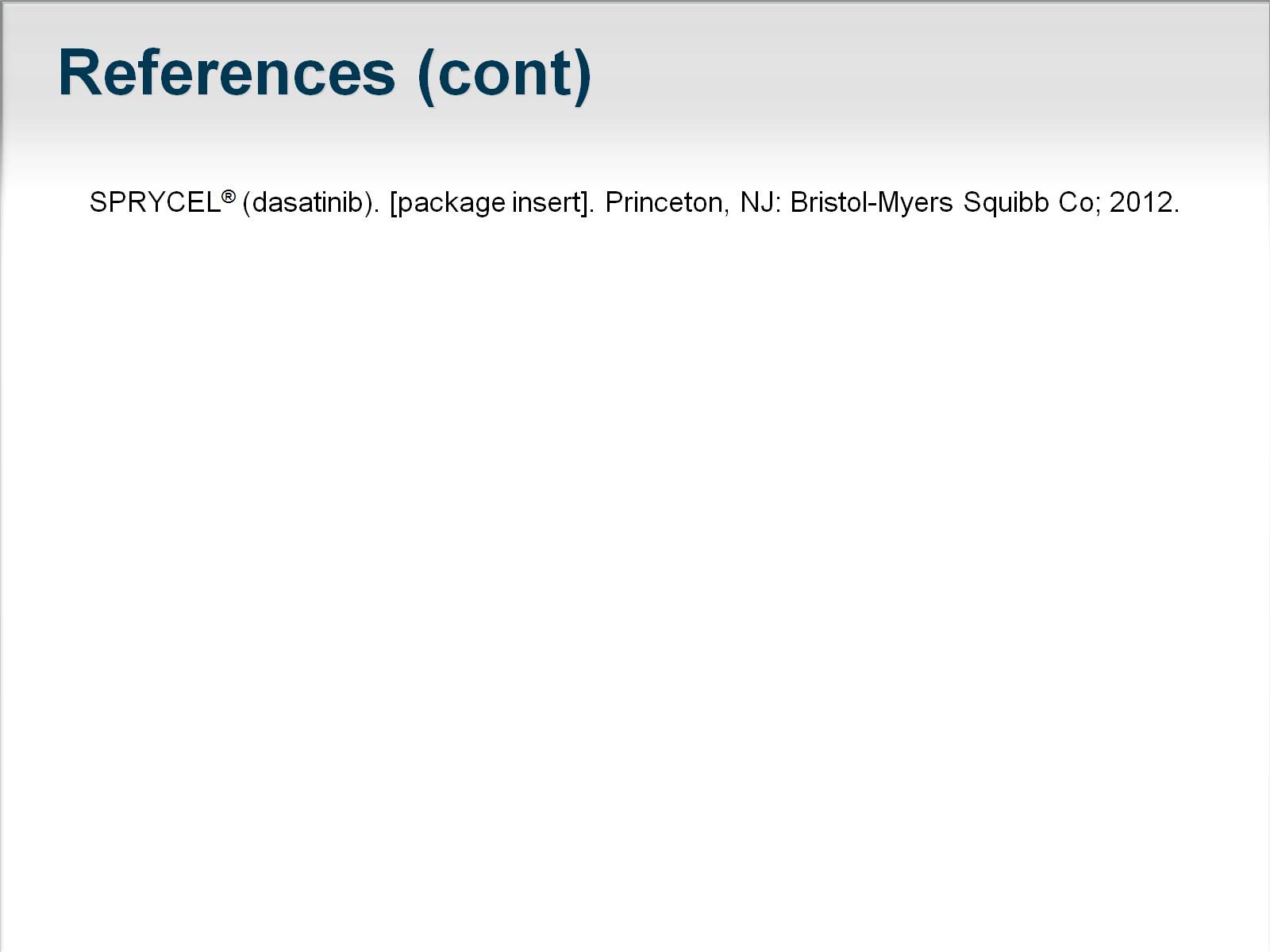 References (cont)